Тайны звёздных миров
МБОУ «Потьминская СОШ»
п.Потьма
Тюрина Ольга Алексеевна
Учитель начальных классов
Март , 2021г.
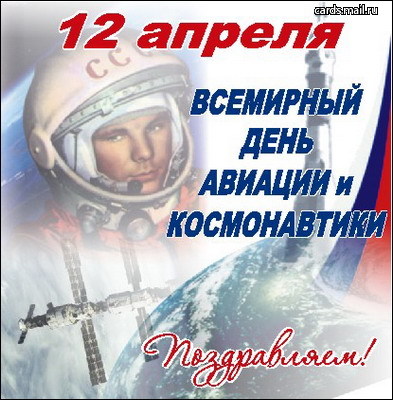 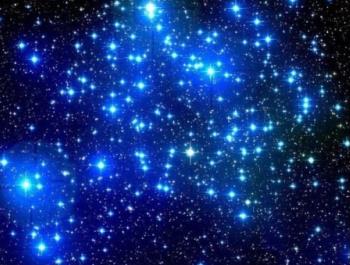 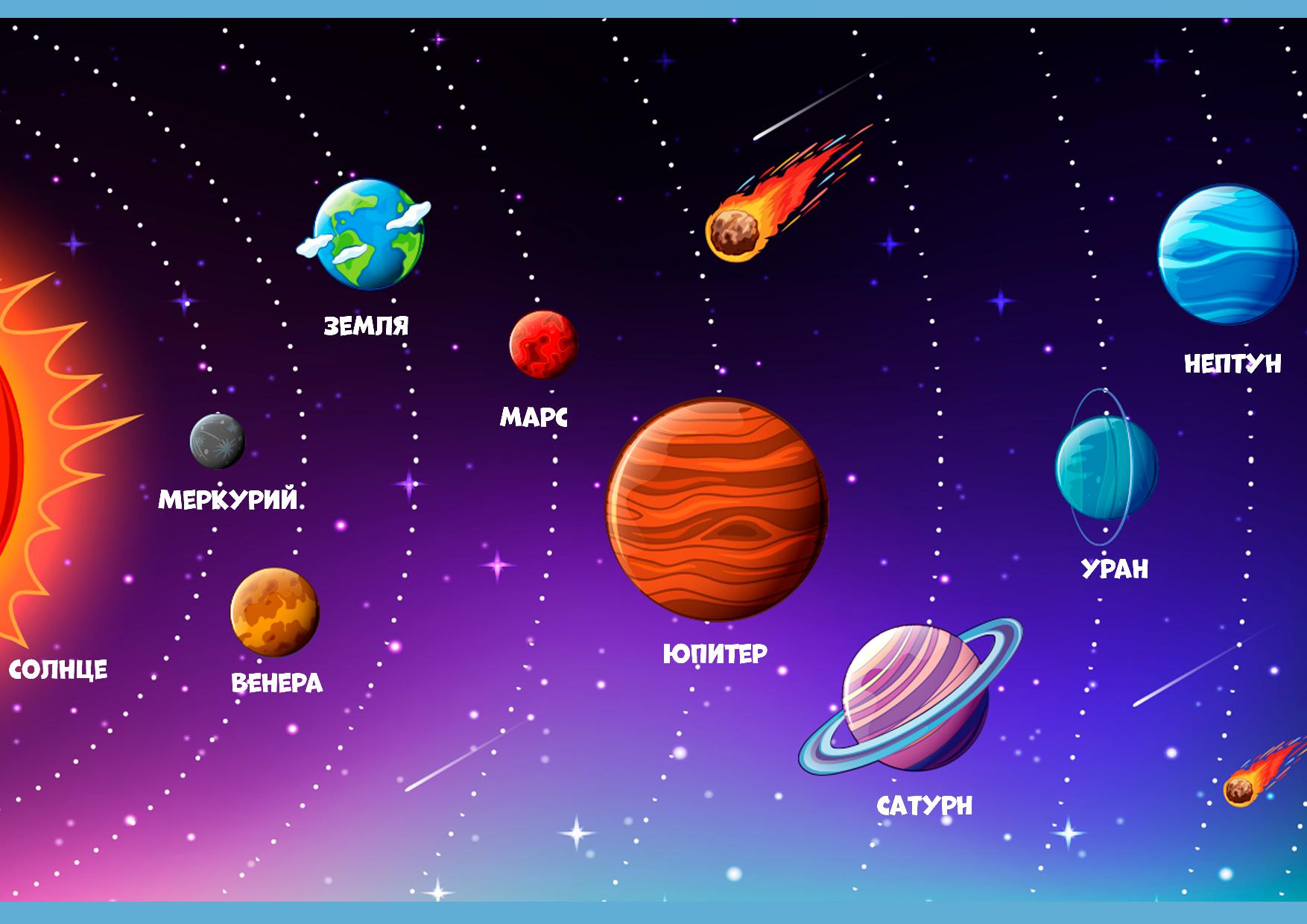 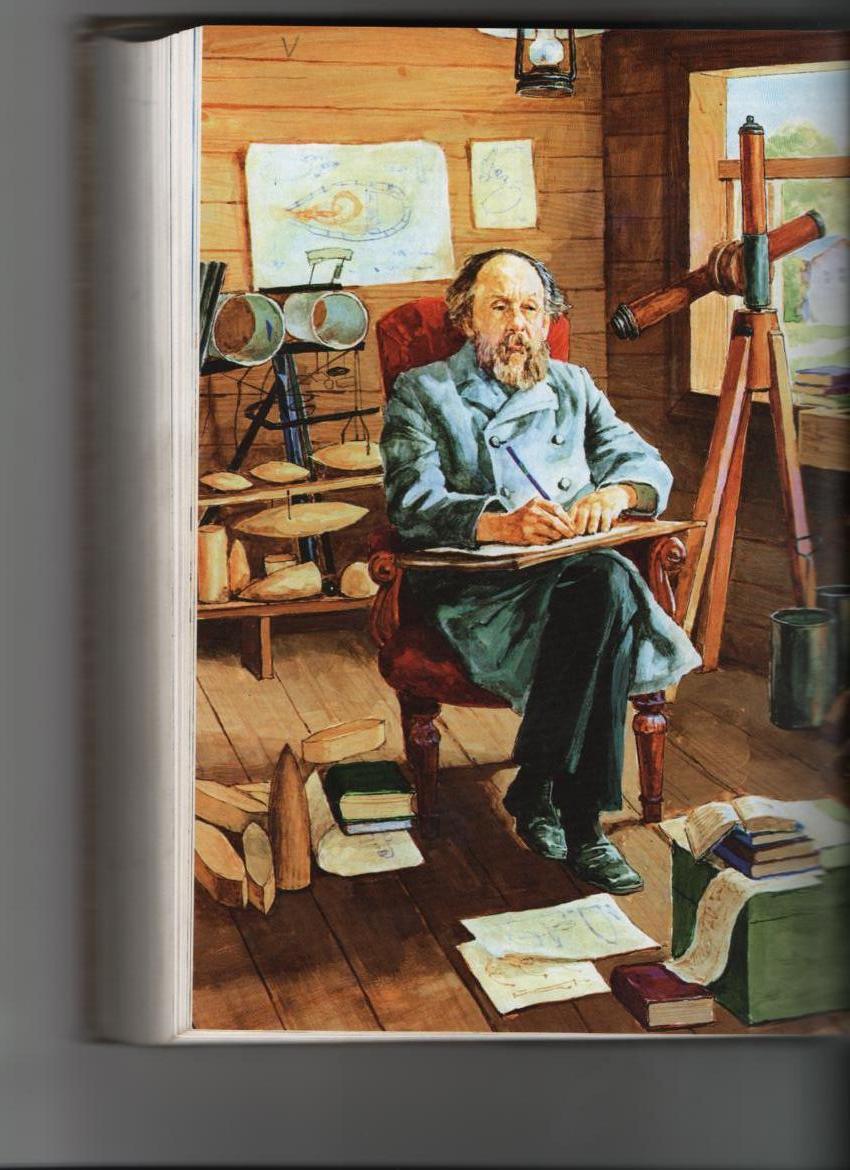 Константин Эдуардович Циолковский
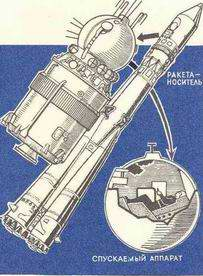 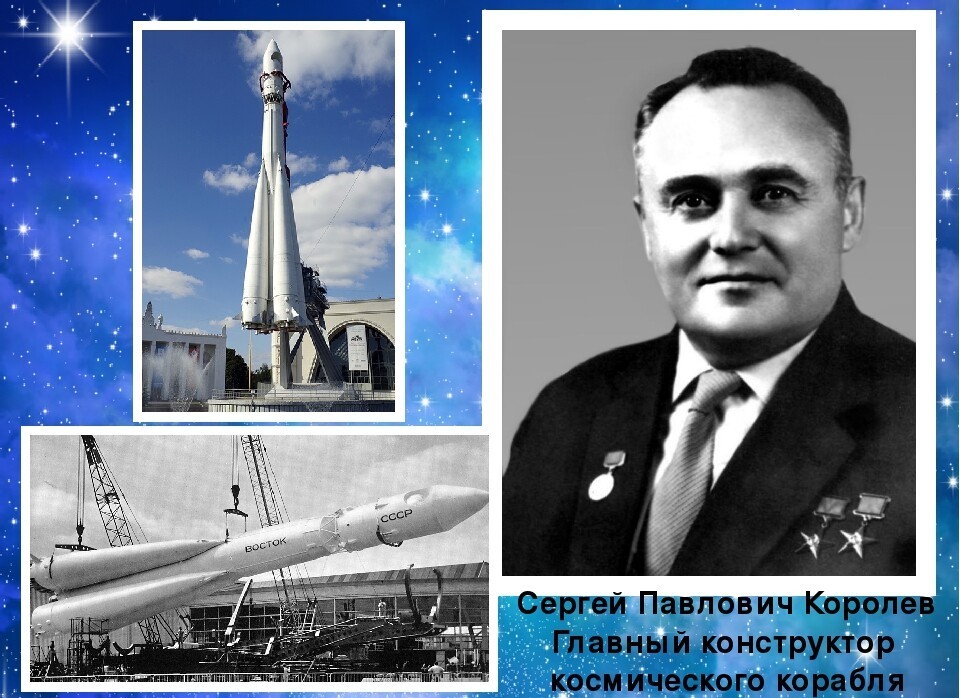 Искусственный спутник Земли.
4 октября 1957год
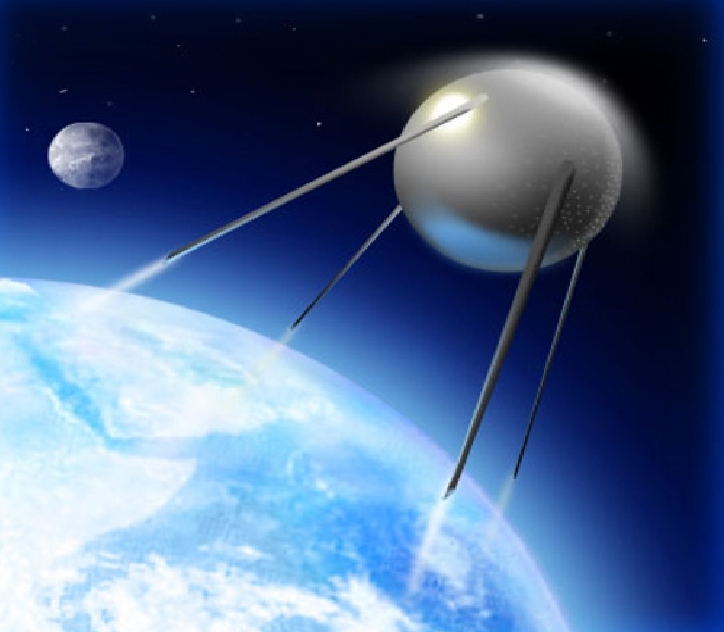 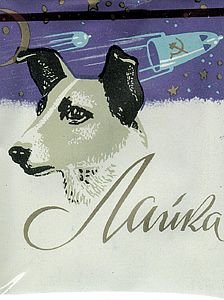 Прежде чем человек полетел в космос, там побывали животные.
   Первой в космос отправилась  собака Лайка. 
    В то время люди ещё очень мало знали о космосе, а космические аппараты ещё не умели возвращать с орбиты. Поэтому Лайка навсегда осталась в космическом пространств
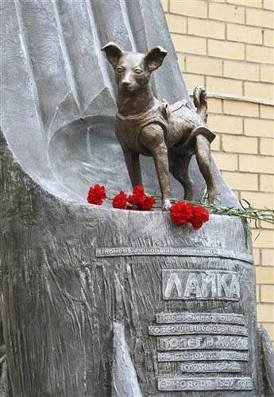 Памятник Лайке в городе Москва.
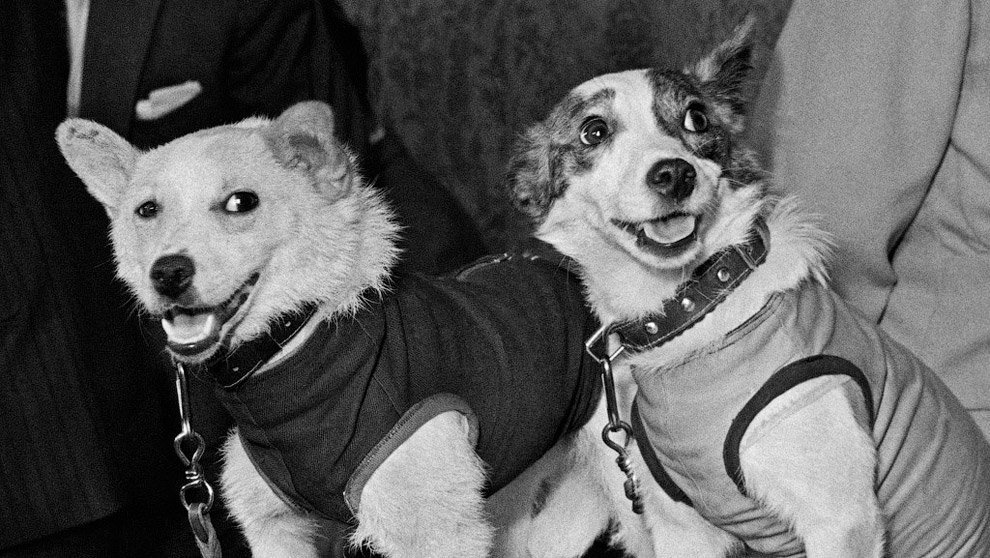 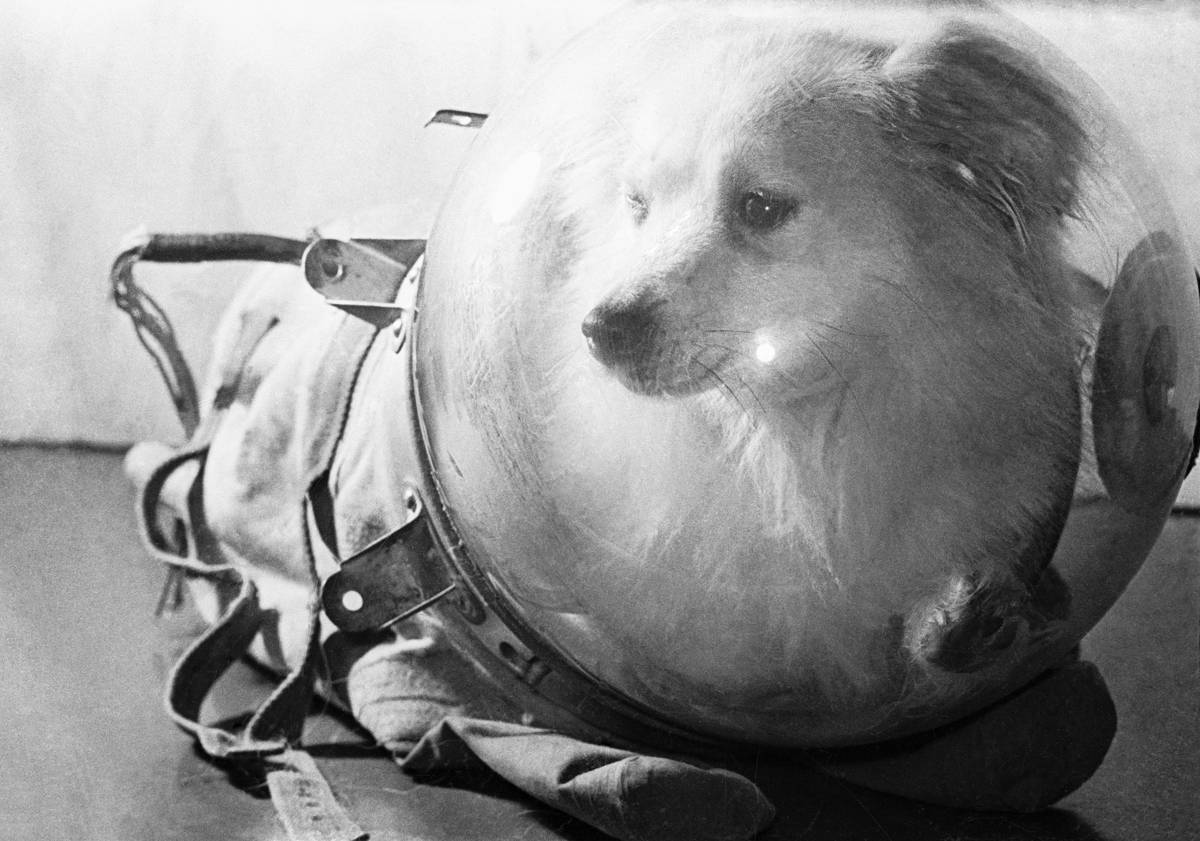 Кроме России космосом интересовались так же и американцы. Они так же использовали животных для испытания новой ракетной техники. Первой в Америке, на ракете «Рэд-Стоун», в космос полетела обезьянка.
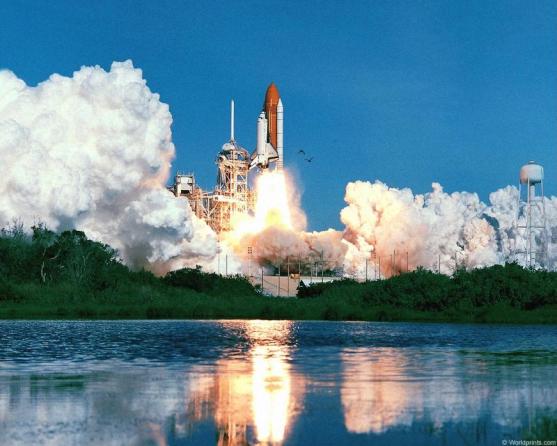 После удачного полета в космос животных, стала открытой дорога человеку к звёздам. Через 8 месяцев на таком же космическом корабле, на котором летали собаки Белка и Стрелка , в космос отправился и человек.
        12 апреля 1961 года в 6:07 с космодрома Байконур стартовала ракета-носитель "Восток«.
       Впервые в мире космический корабль с человеком на борту ворвался в просторы  Вселенной.
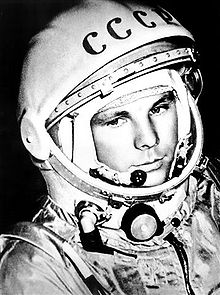 Корабль пилотировал советский космонавт Юрий Алексеевич Гагарин. 
     Он был первым человеком, который собственными глазами увидел, что Земля действительно круглая, действительно большей частью покрыта водой и действительно великолепна.
Первый космонавт
Земли
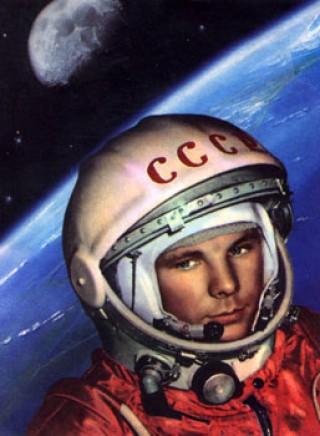 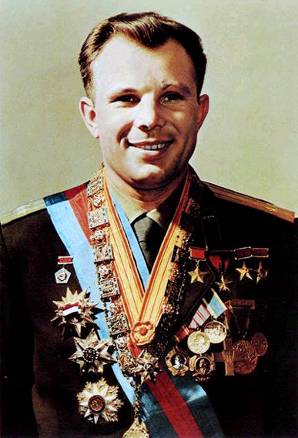 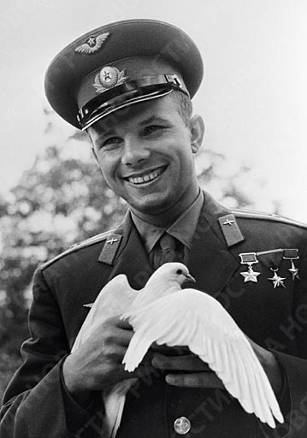 Юрий Алексеевич Гагарин
Знаете,  каким он парнем был?
Ю.А.Гагарин родился в 1934 году под Смоленском, учился в ремесленном училище, в индустриальном техникуме, в аэроклубе, затем в авиационном училище.
В отряд космонавтов он был выбран из всех самых лучших, здоровых и подготовленных.
Своим мужеством, трудолюбием, целеустремлённостью он доказал, что возможности человека неисчерпаемы.
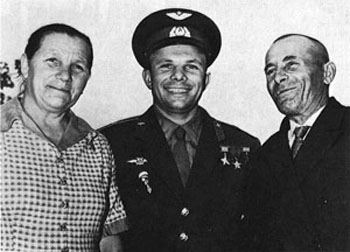 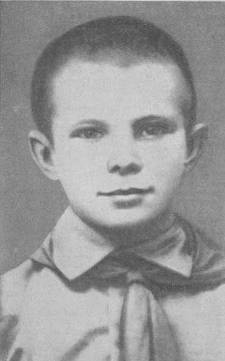 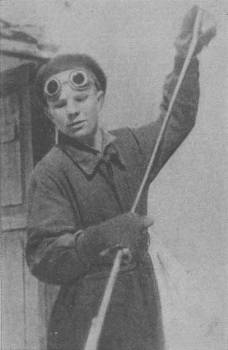 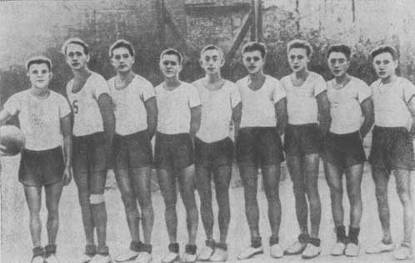 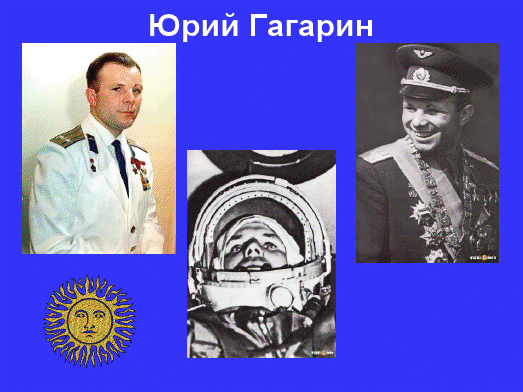 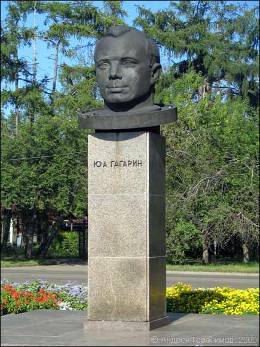 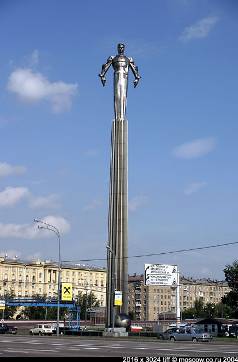 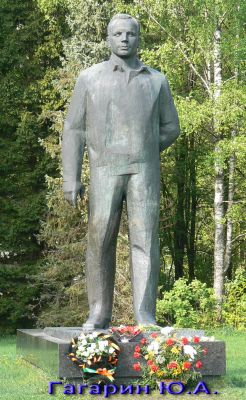 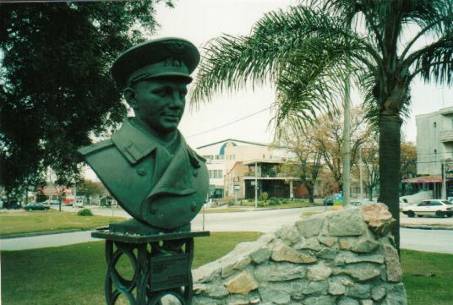 Люди Земли всегда будут помнить его добрую улыбку!
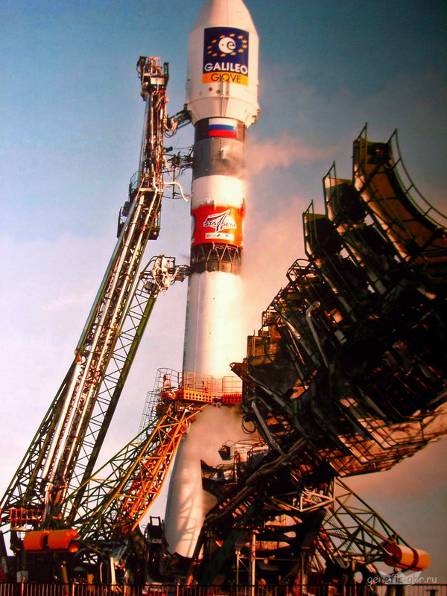 При запуске и спуске  ракеты космонавты ложатся в специальное «Ложе».
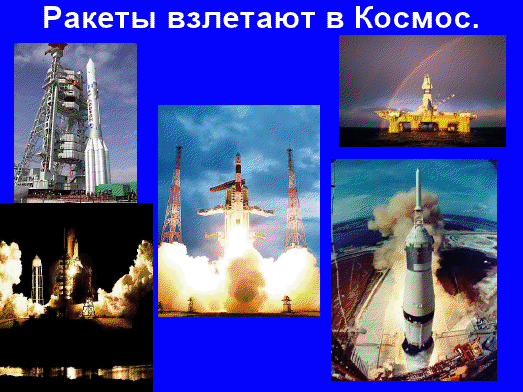 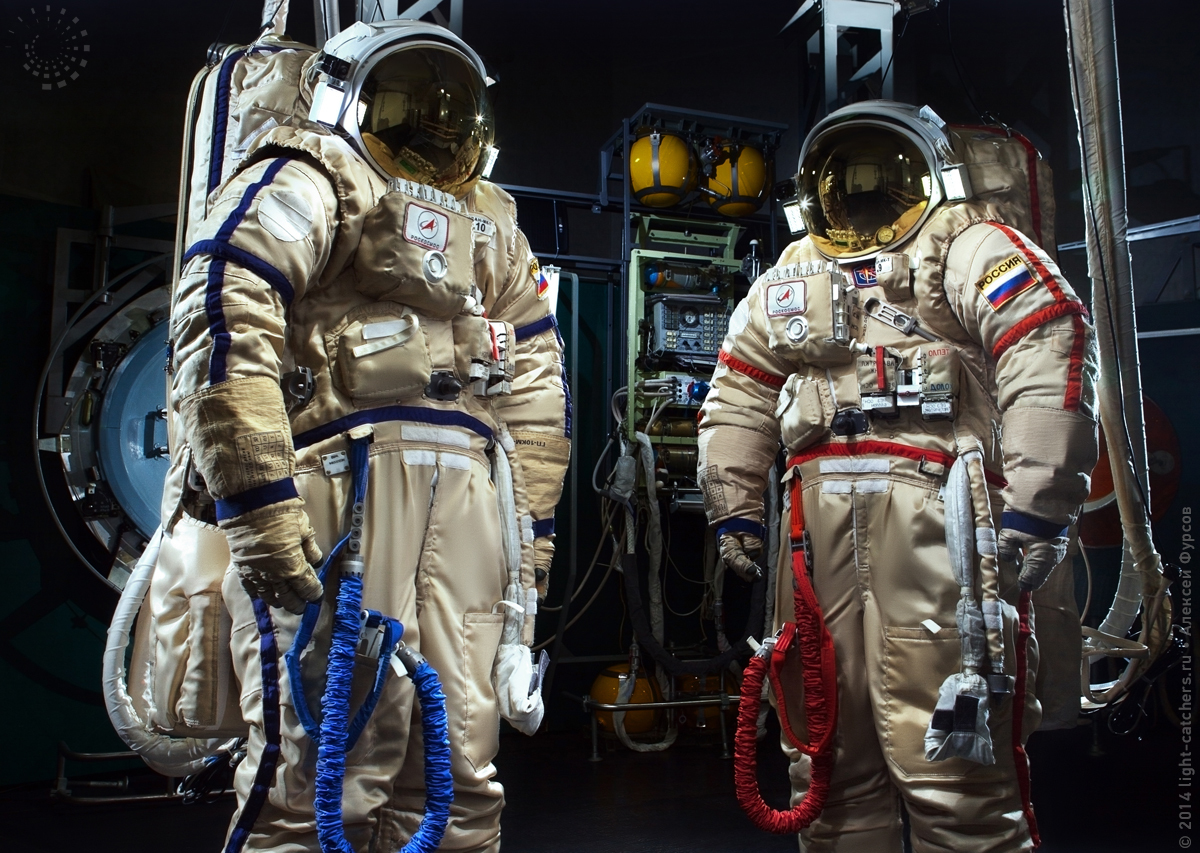 Одежда космонавта -  скафандр.  
     Его космонавты     надевают при запуске и спуске            ракеты, когда выходят в открытый космос.
Что едят космонавты?
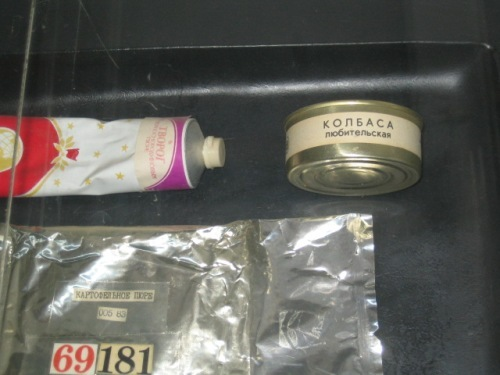 Едят космонавты продукты питания, которые хранятся в консервированном виде. Перед использованием консервы и тюбики разогревают, а пакеты с первым и вторым блюдами, разводят водой.
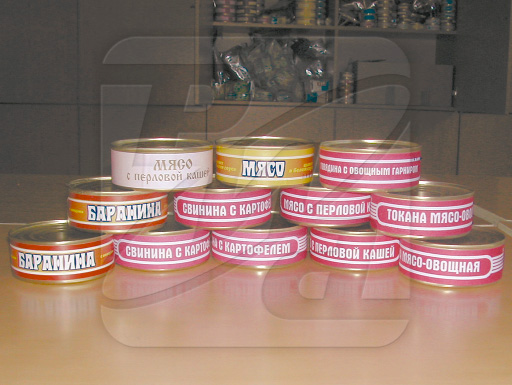 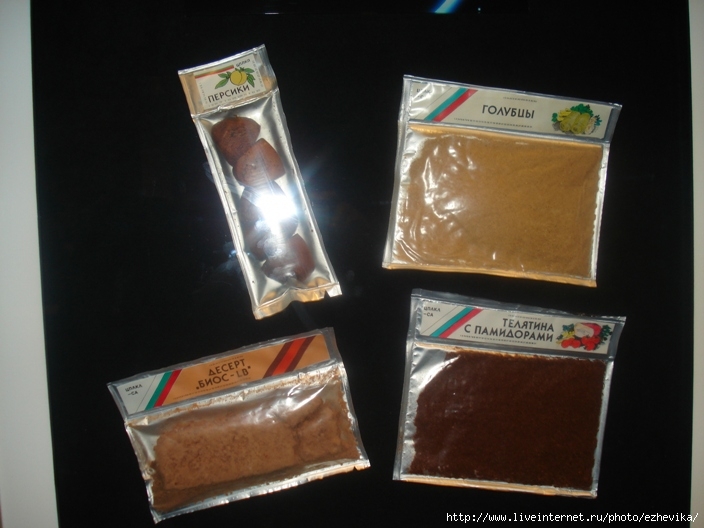 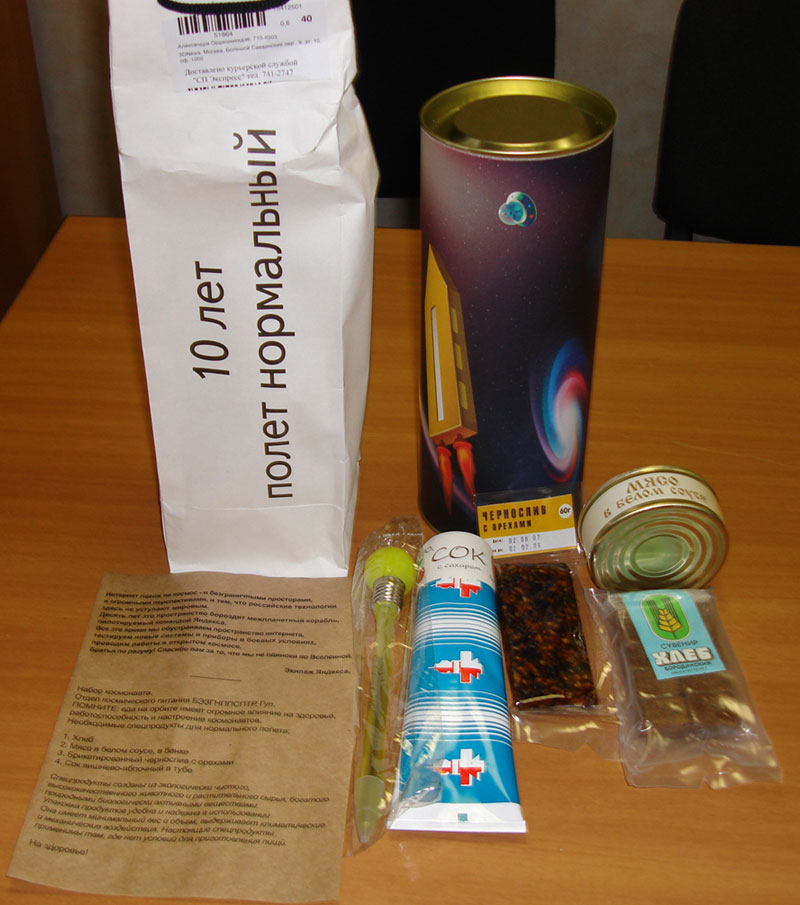 Набор продуктов для космонавтов.
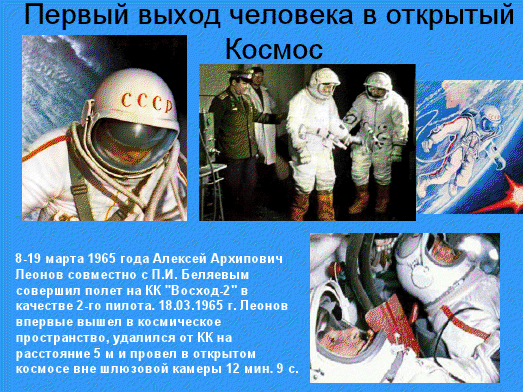 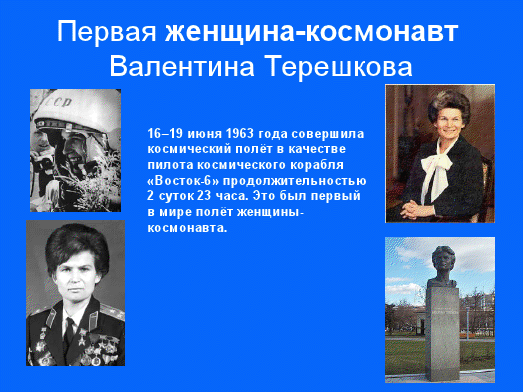 РОДОМ ИЗ МОРДОВИИ
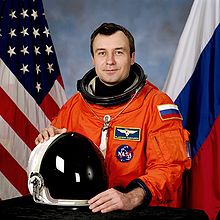 Владимир Дежуров - единственный космонавт уроженец Мордовии. Свой полет он совершил 14 марта 1995 года в качестве командира международного российско-американского экипажа на корабле «Союз ТМ-21» . После возвращения он был удостоен звания Героя Российской Федерации
Вид Земли с космоса
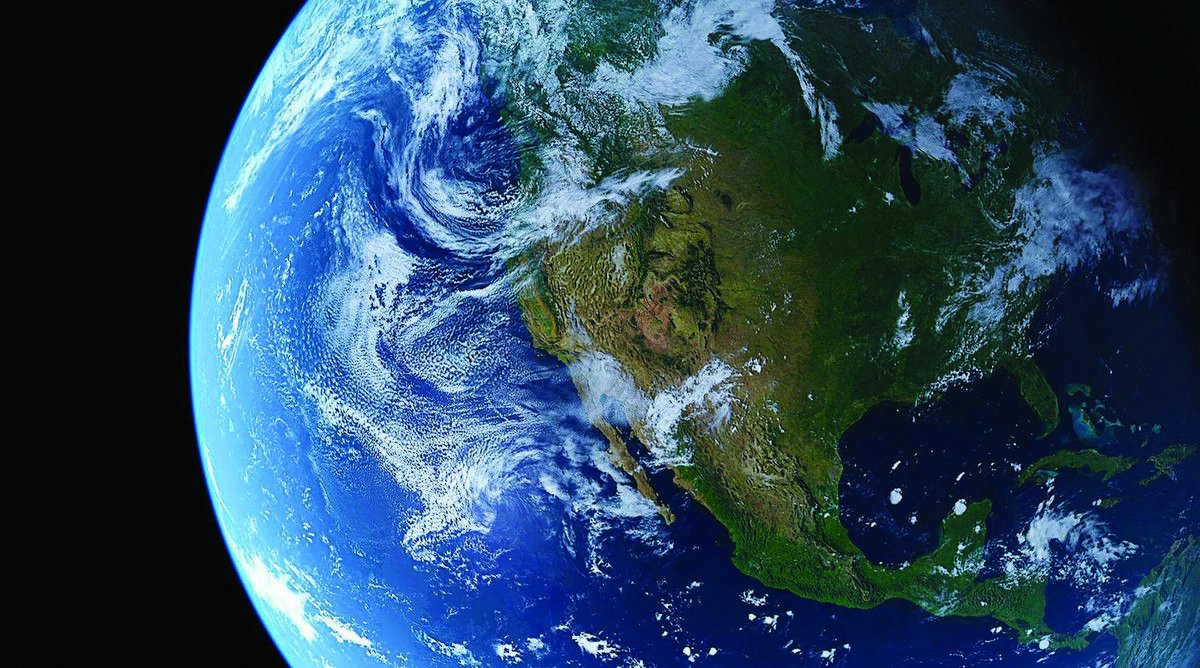 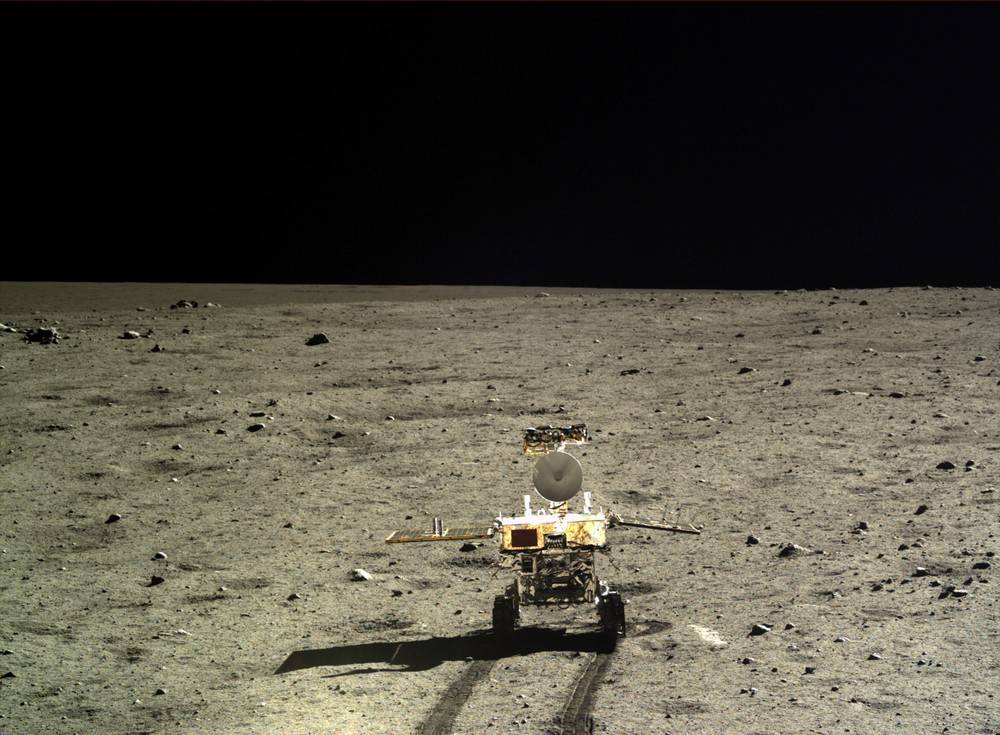 Фото Луны с лунохода.
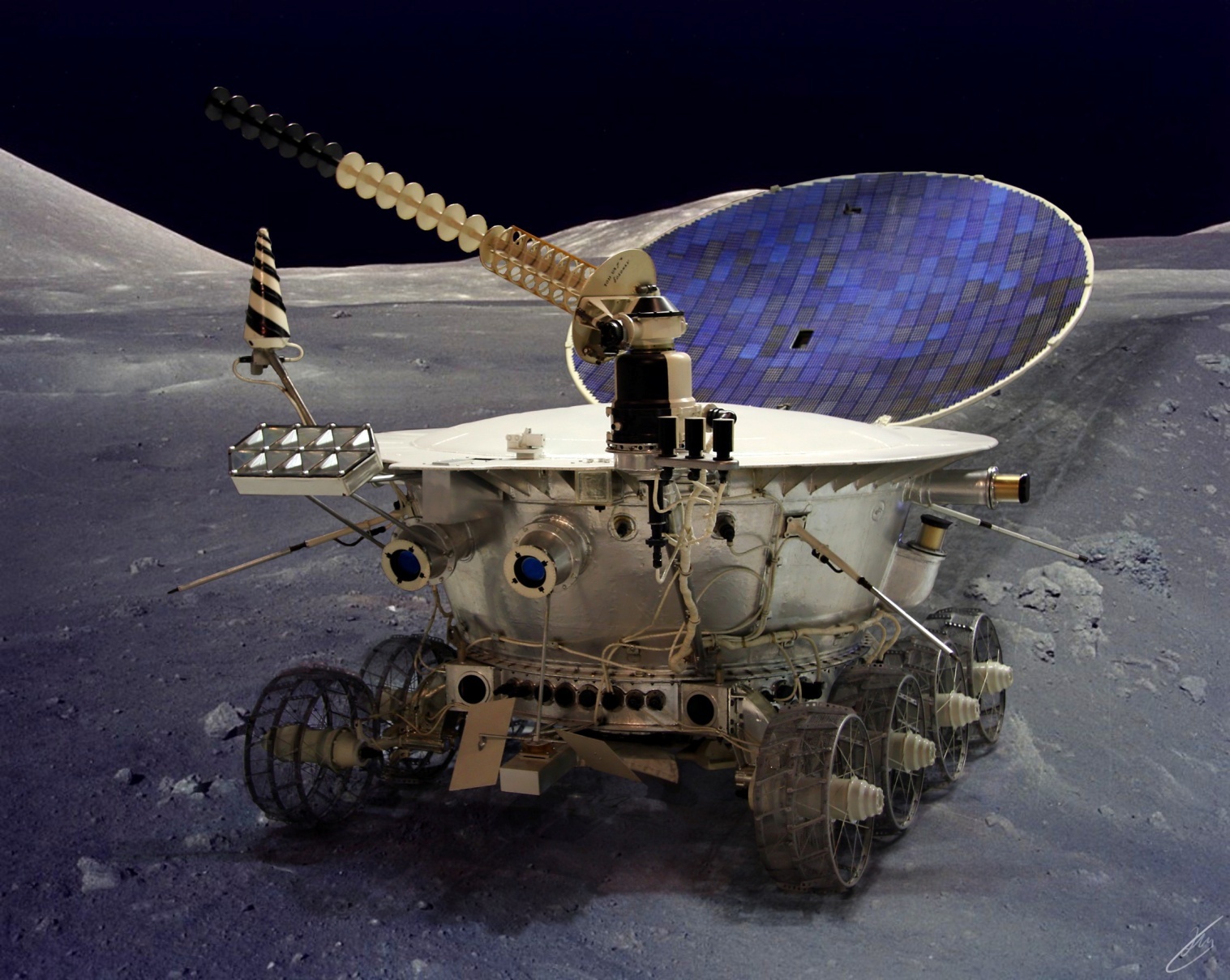 Луноход  1
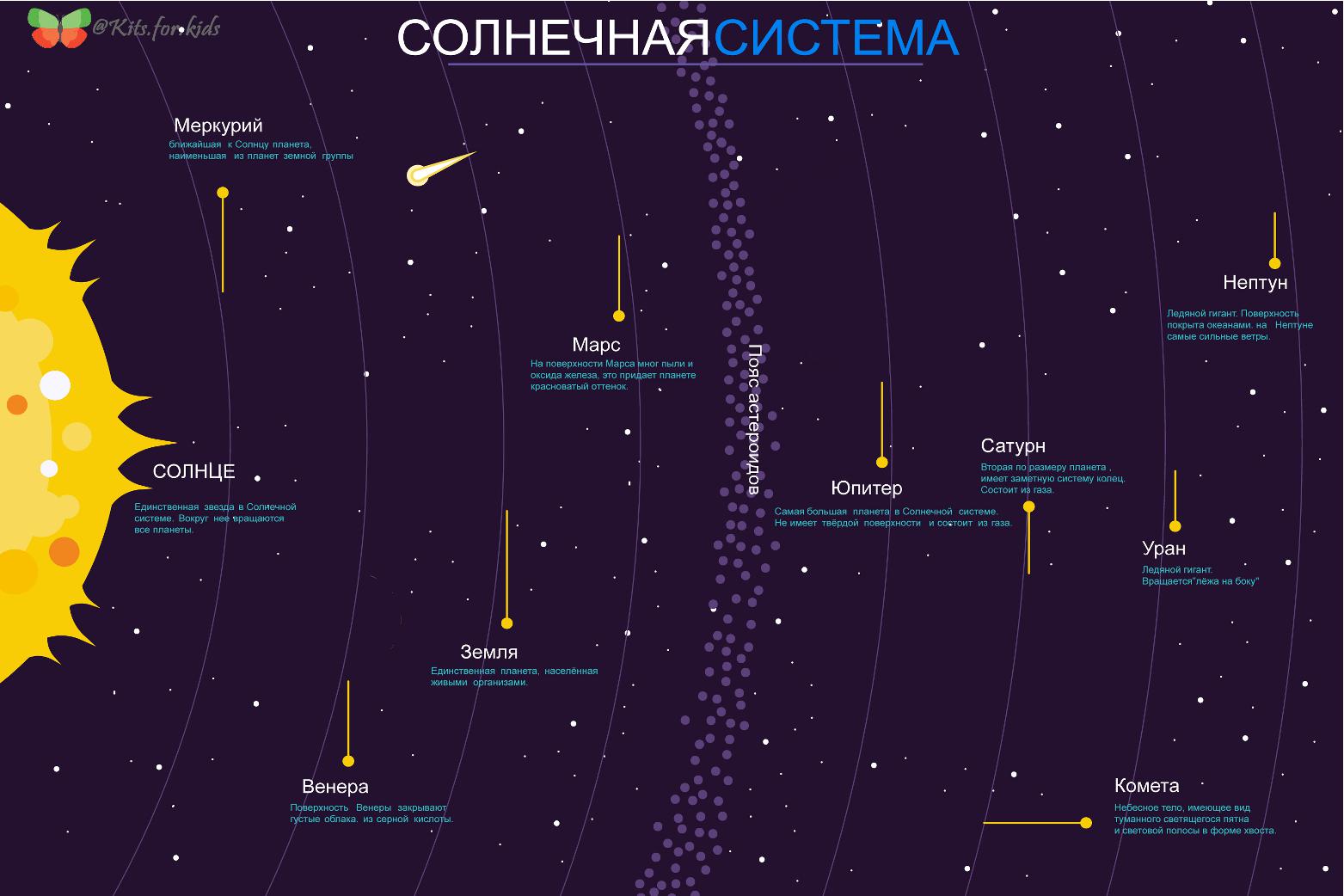 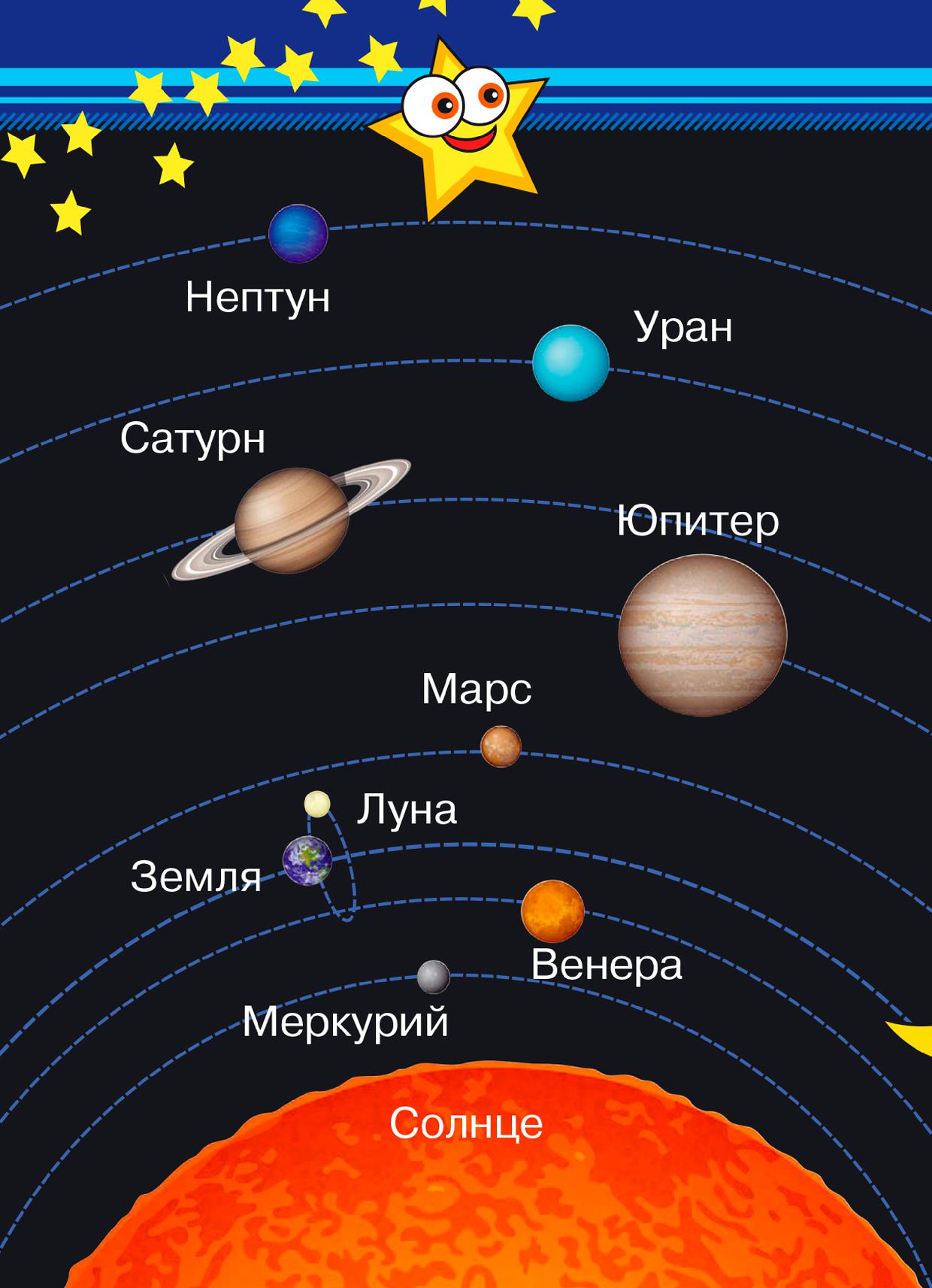 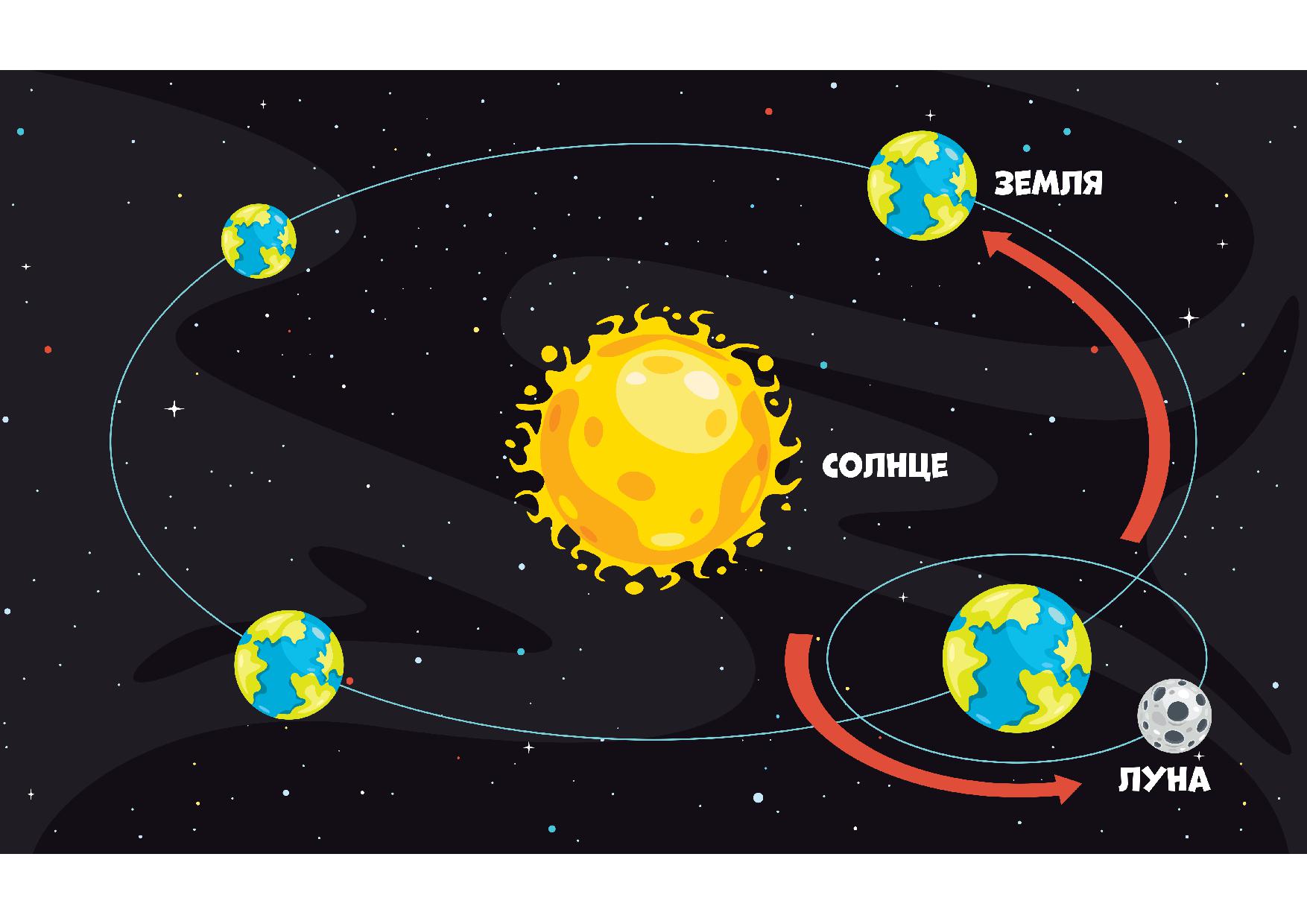 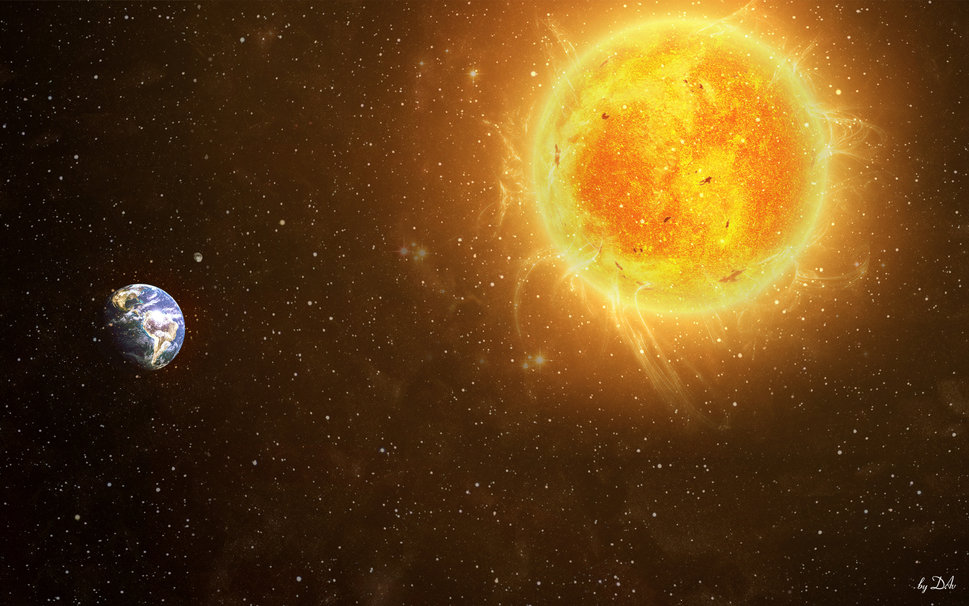 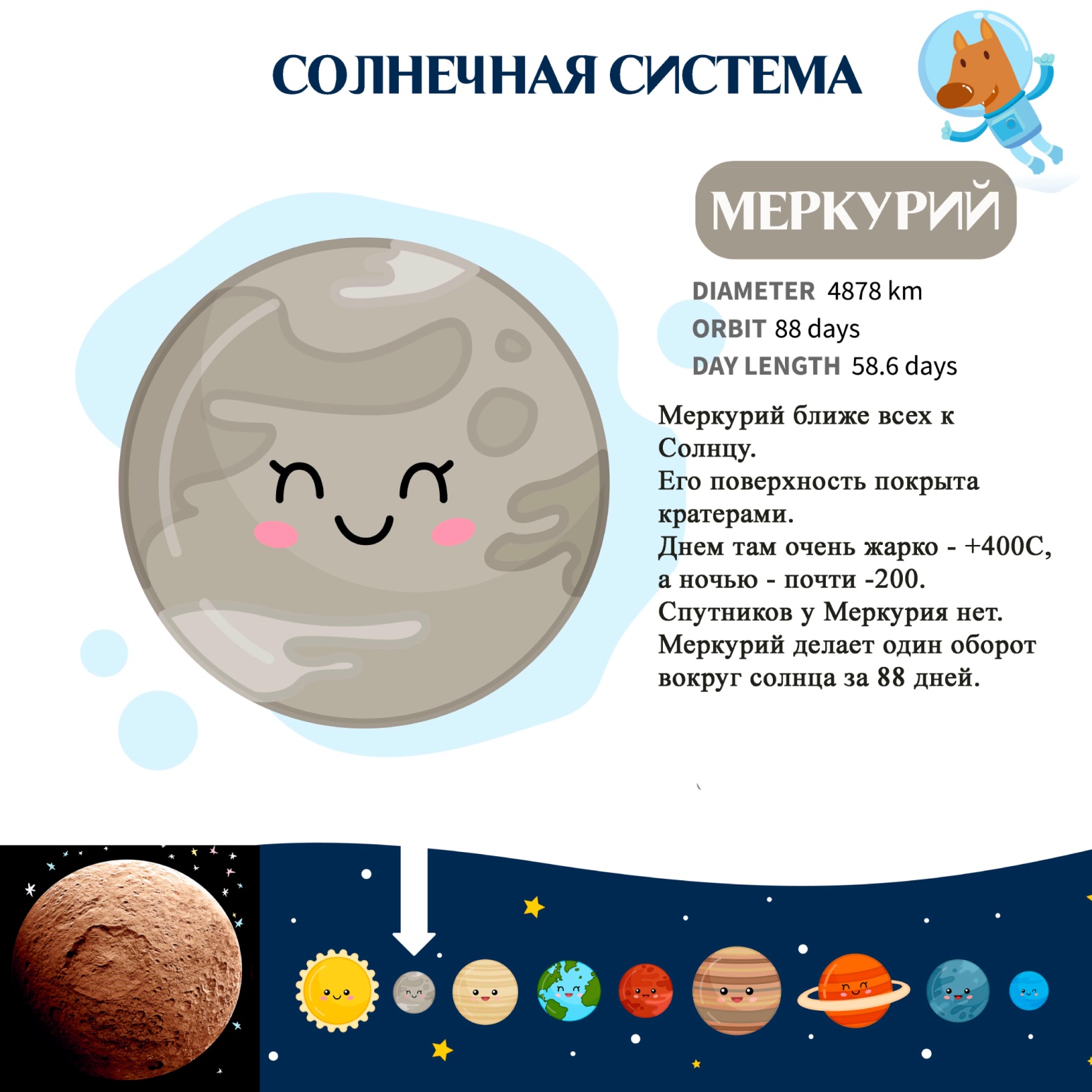 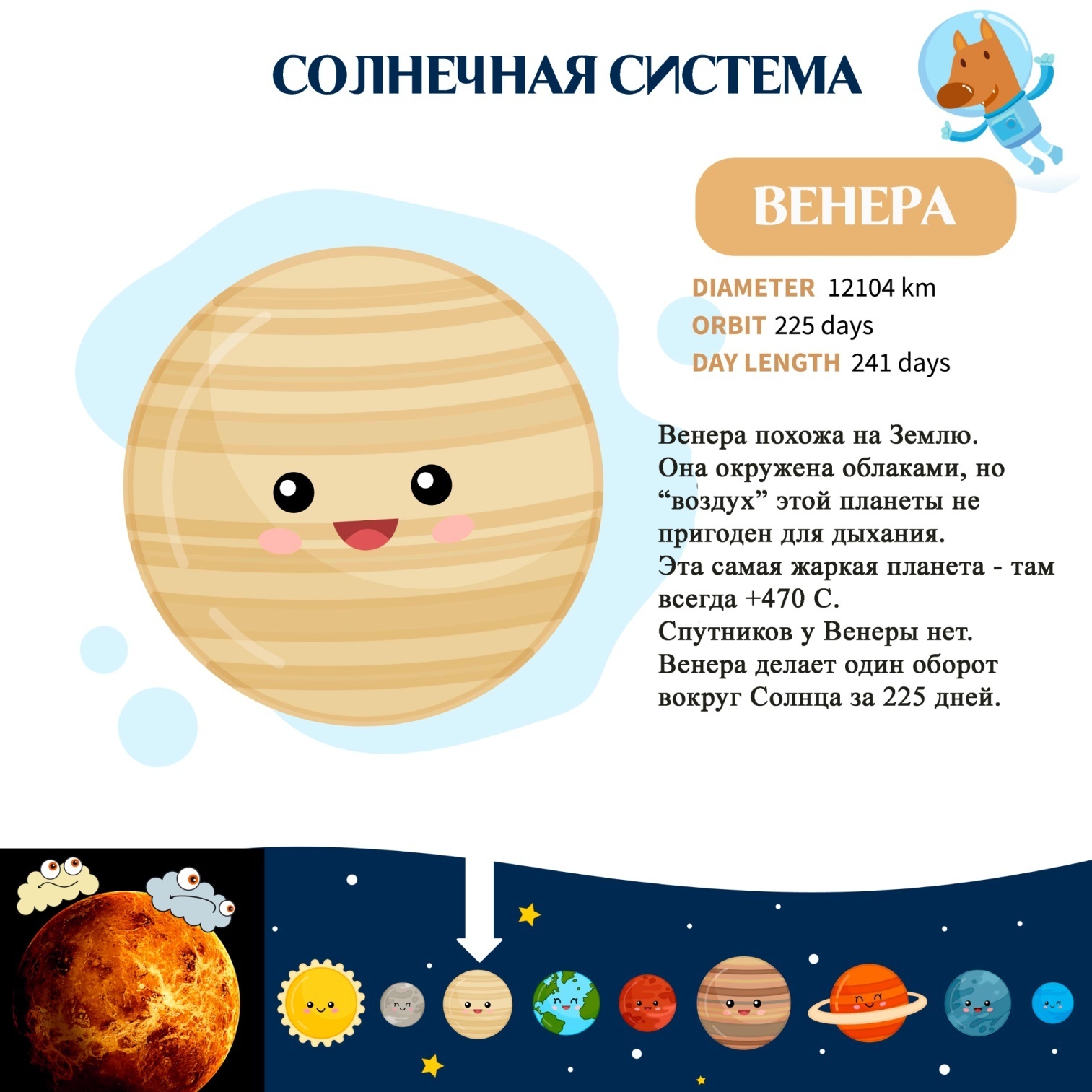 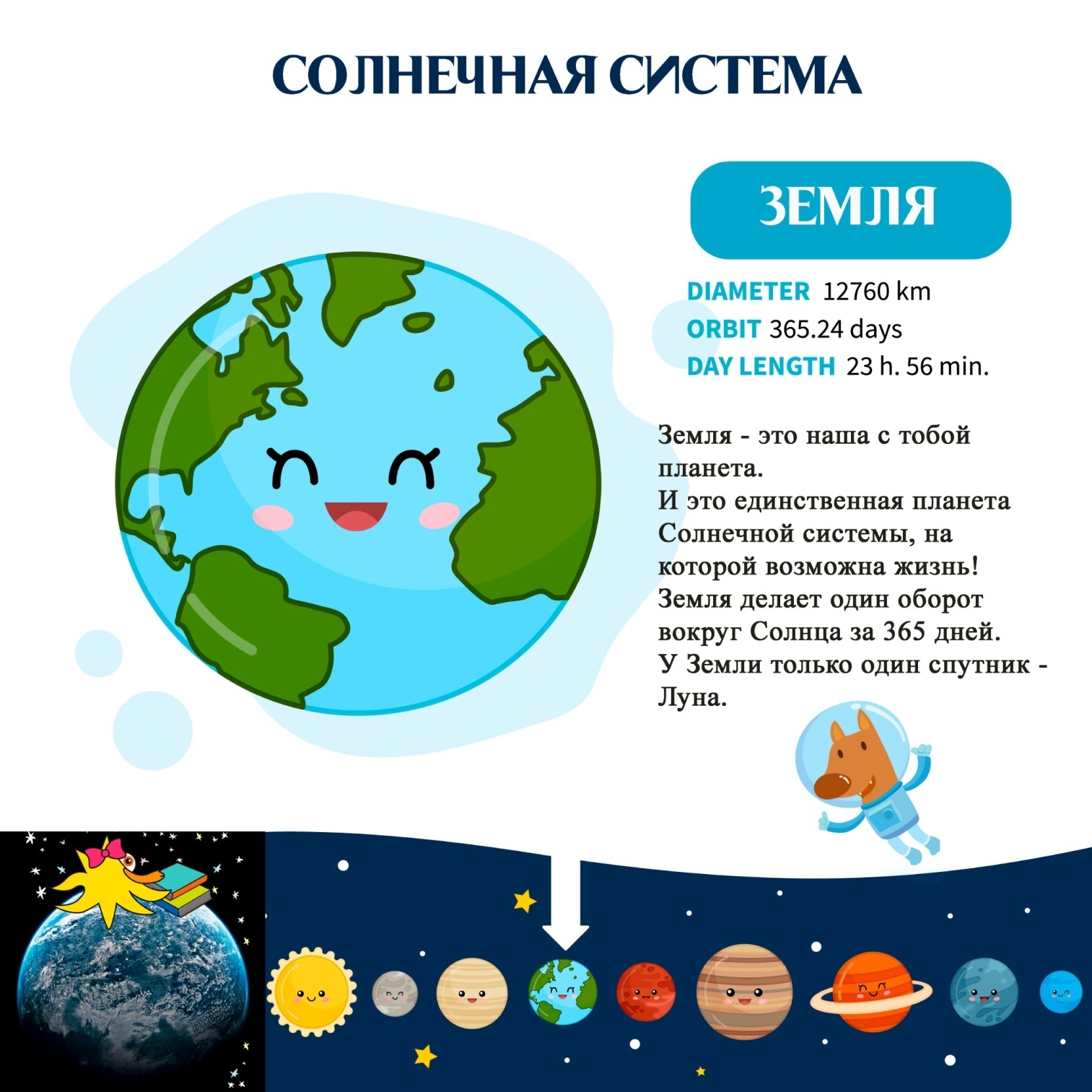 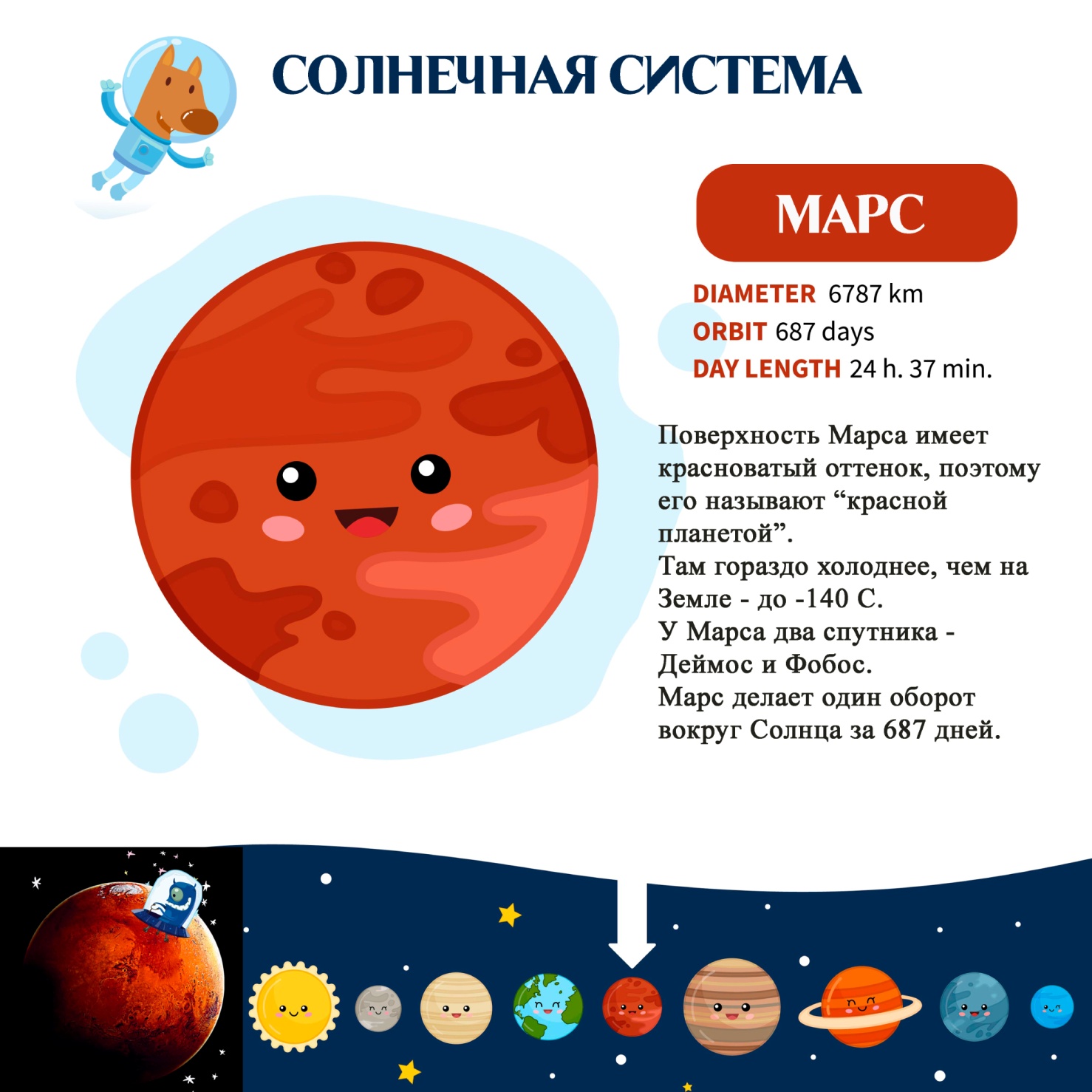 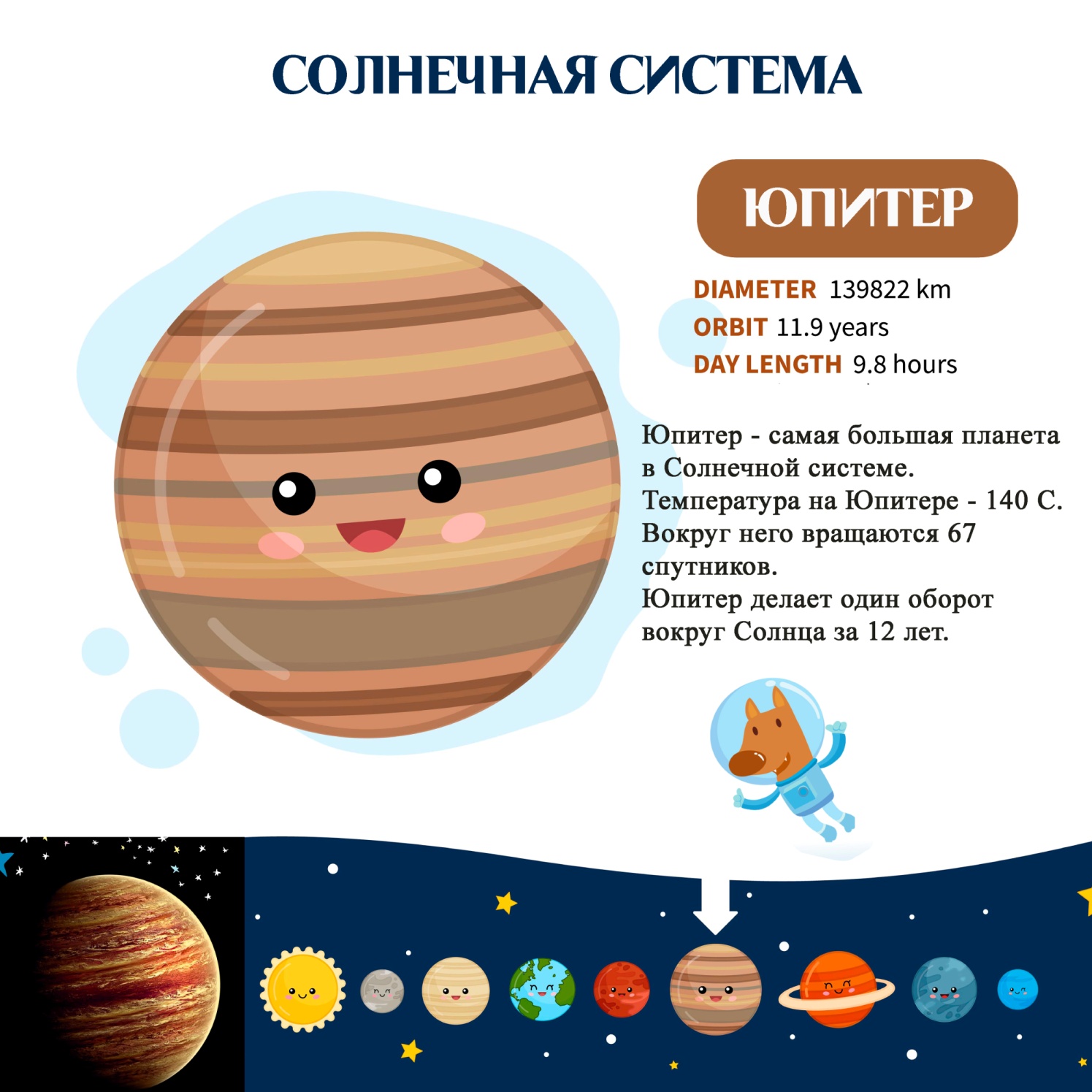 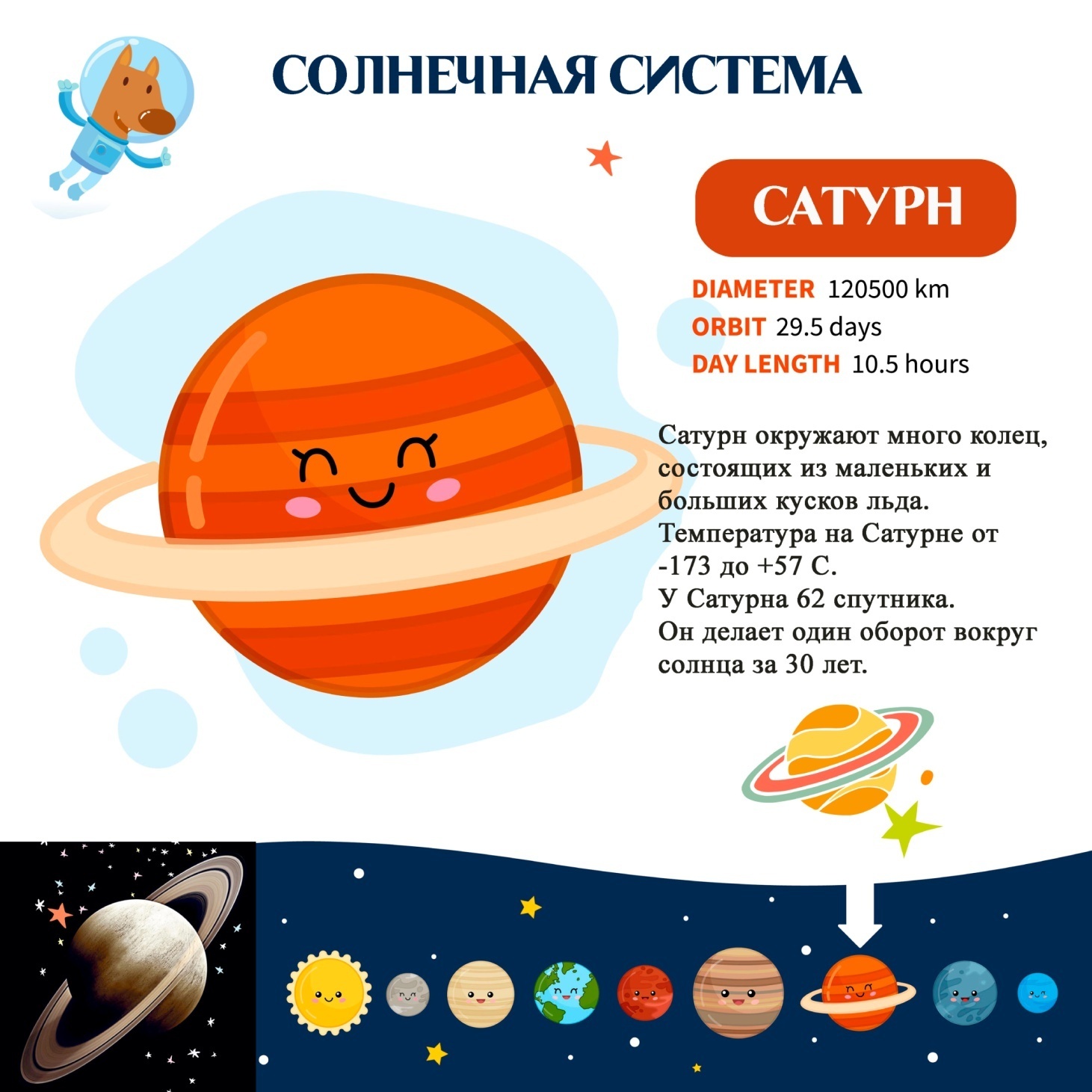 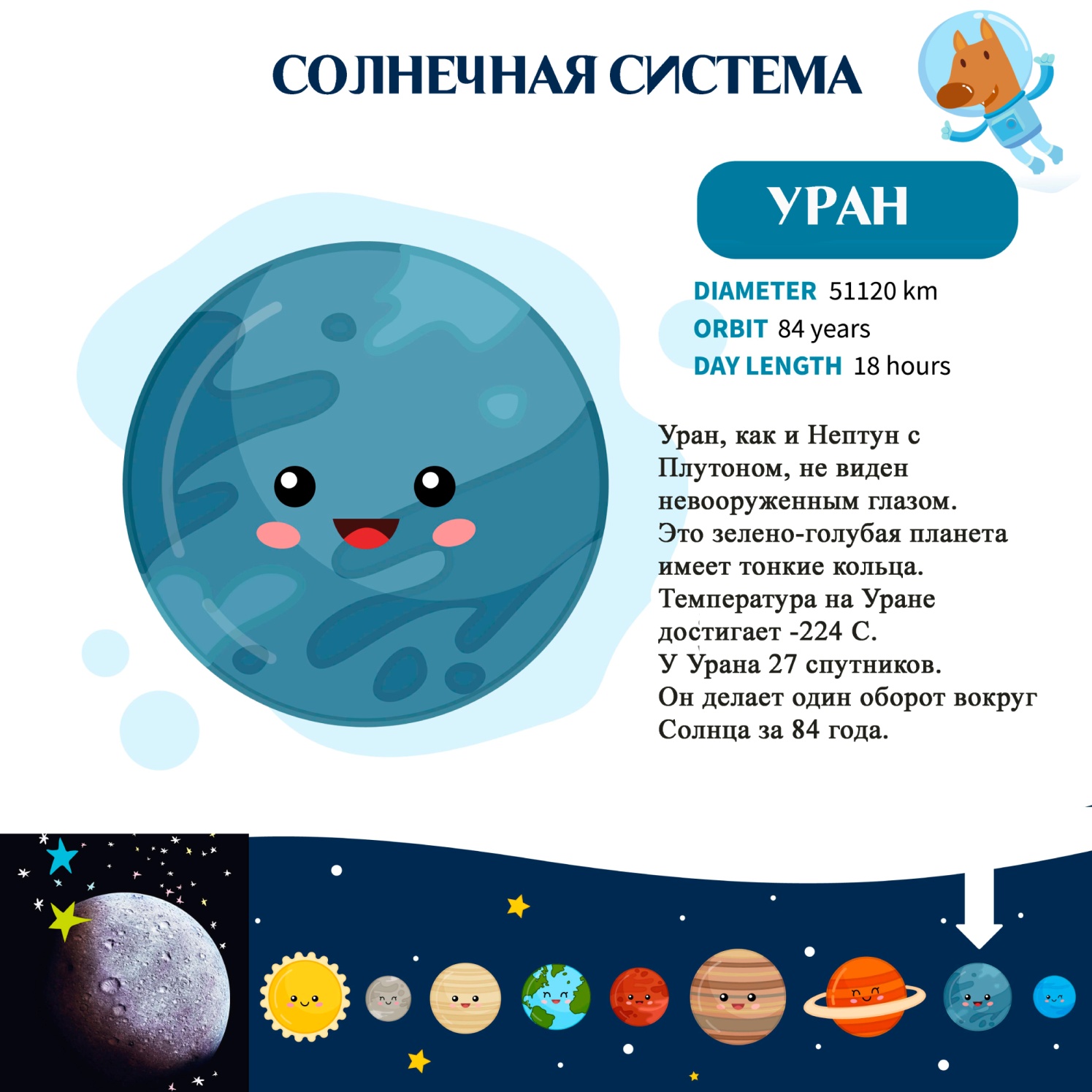 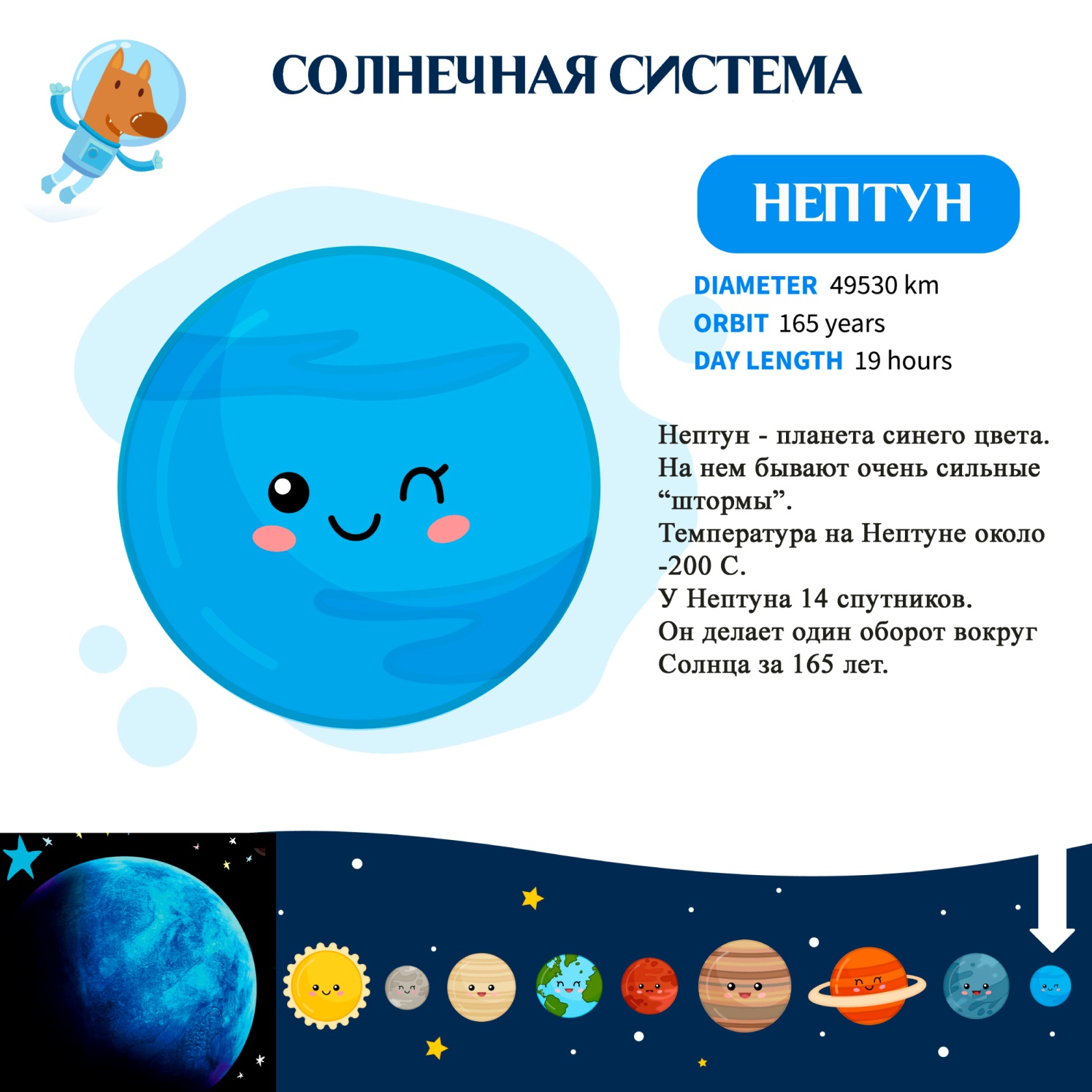 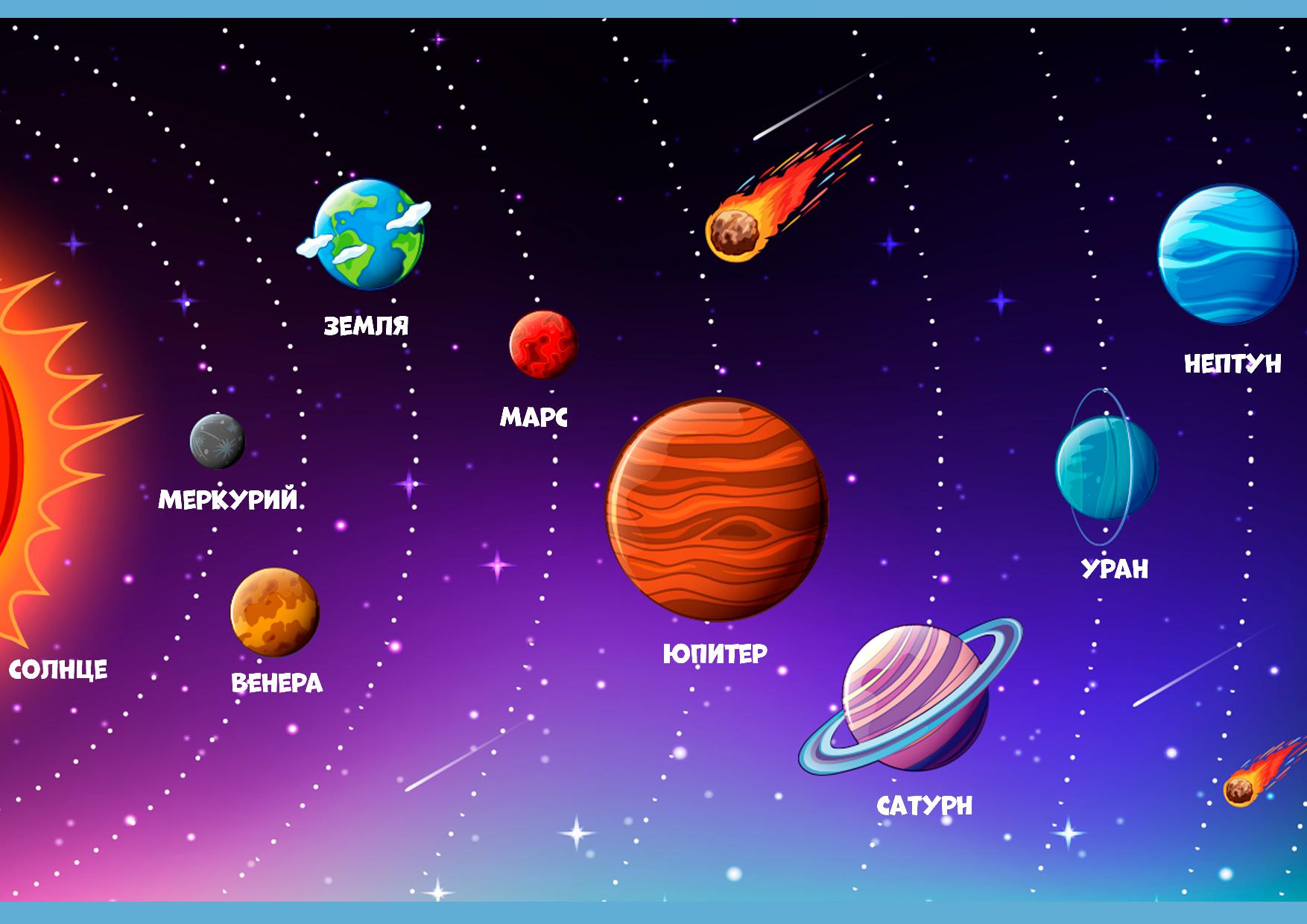 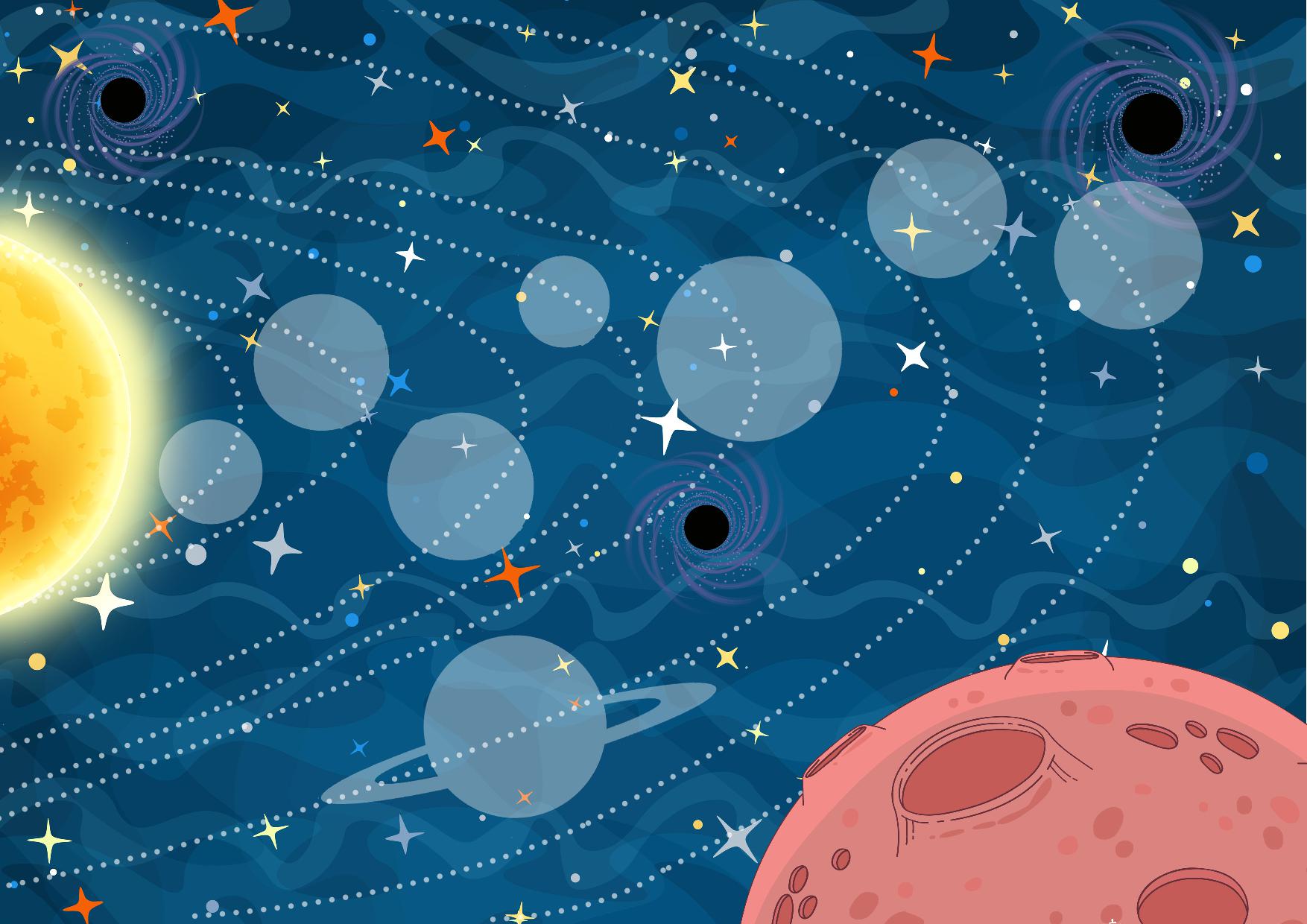 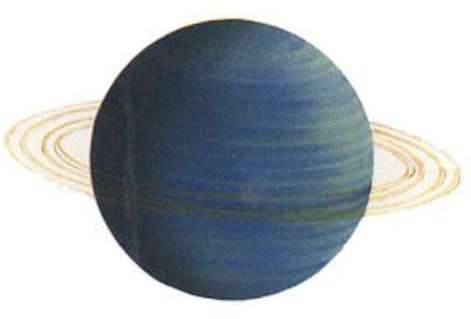 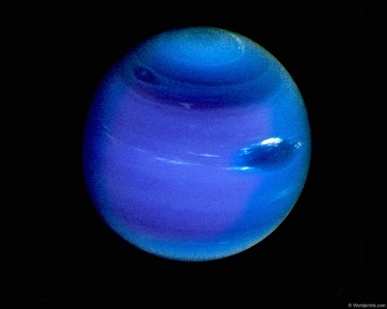 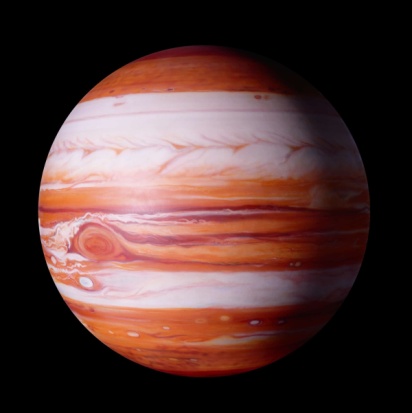 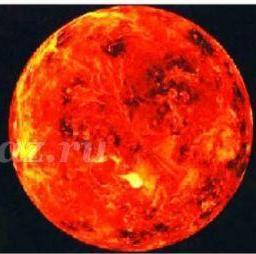 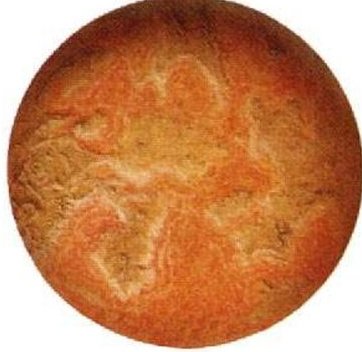 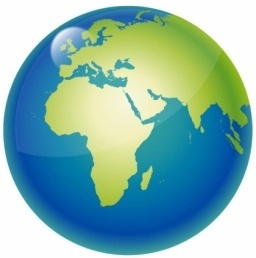 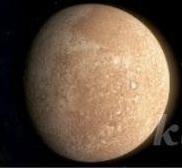 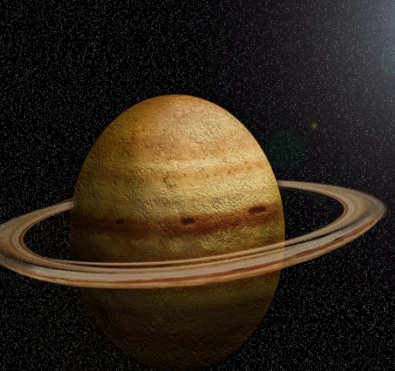 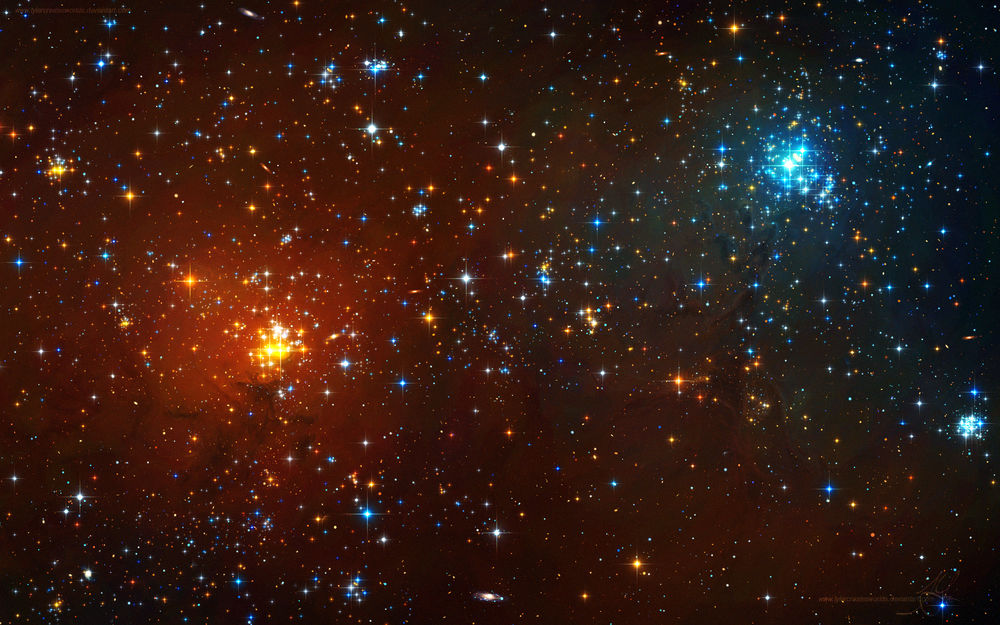 Звёздное небо
Солнце – это…
одна из звёзд
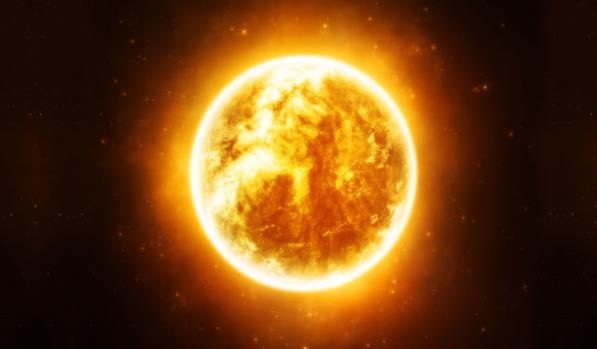 Есть звёзды – гиганты, а есть
 звёзды – карлики.
Звезда-карлик
Звезда-гигант
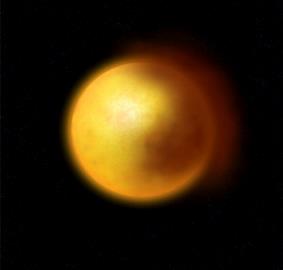 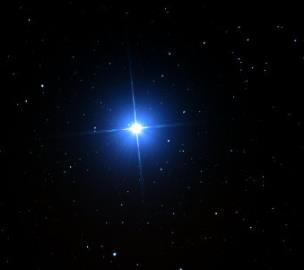 Созвездие – это группа наиболее ярких, 
заметных на тёмном небе звёзд. Они напоминали людям различные предметы, животных, мифических героев, за что получили свои названия.
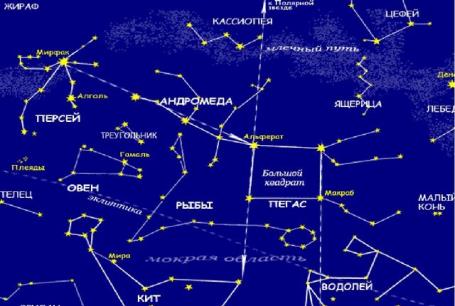 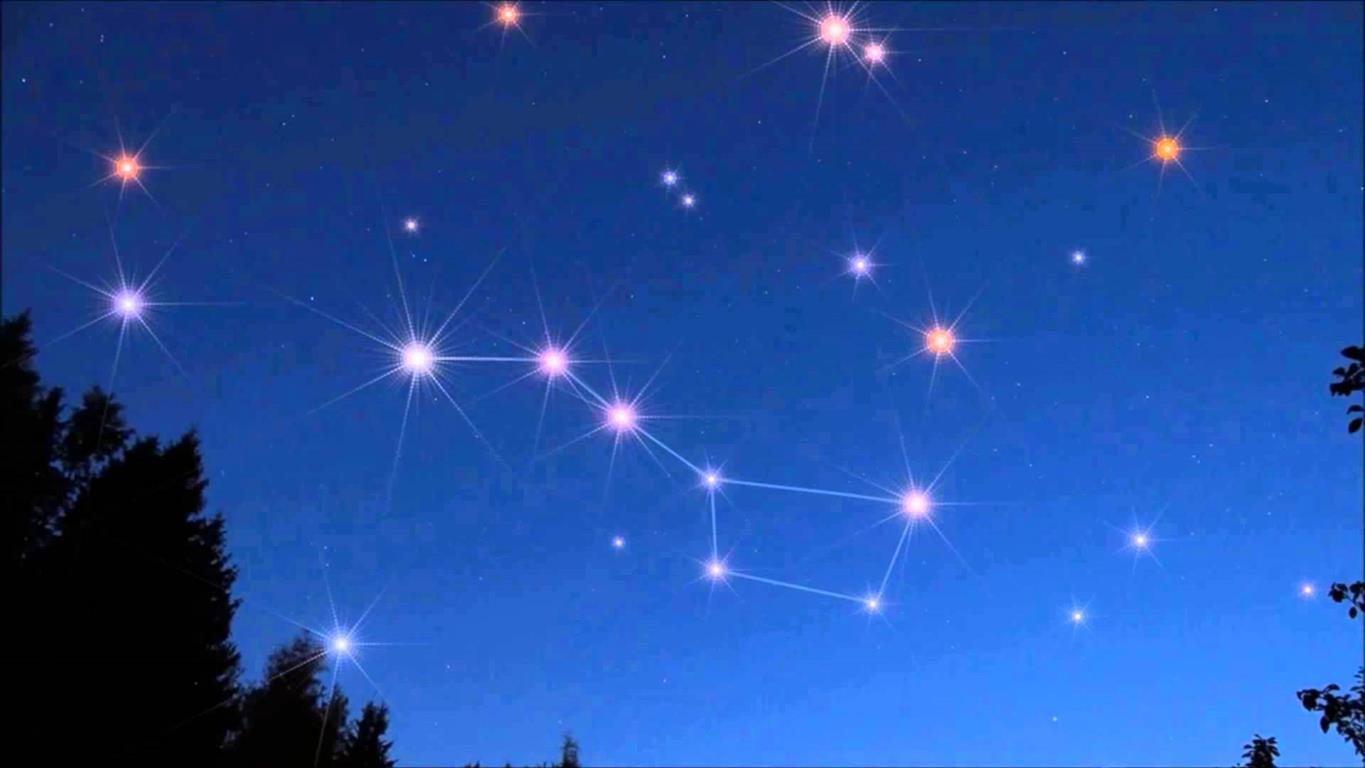 Созвездие Большая Медведица
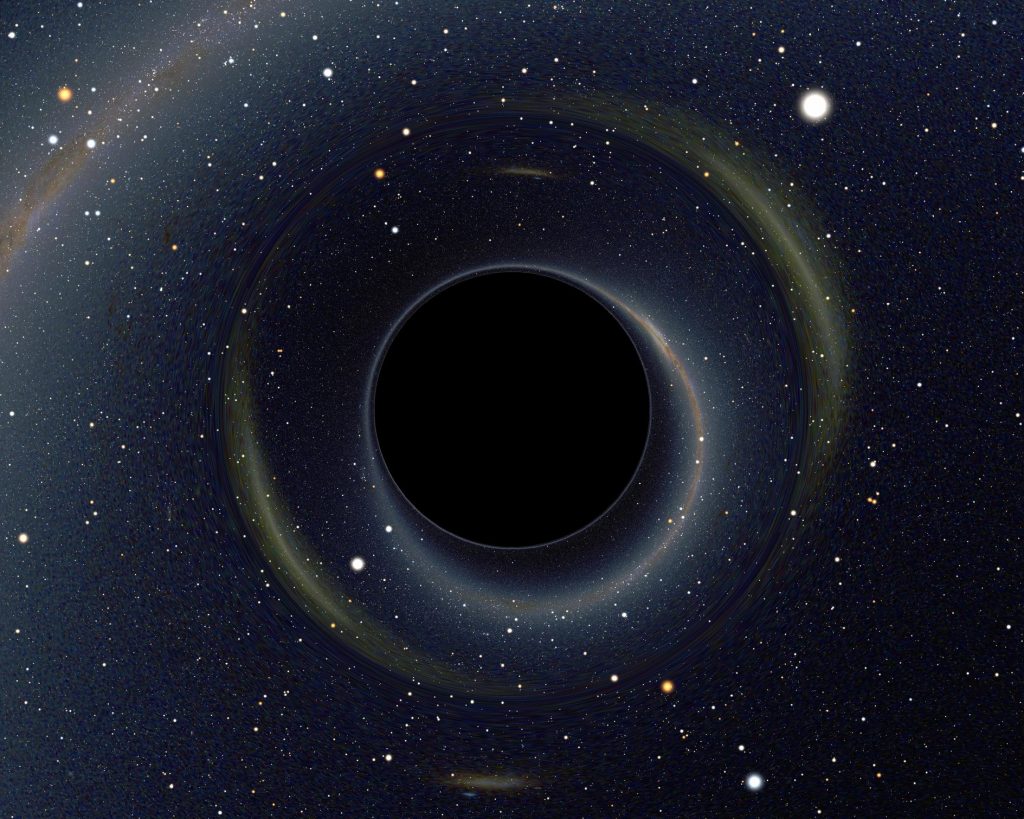 Чёрная дыра в космосе
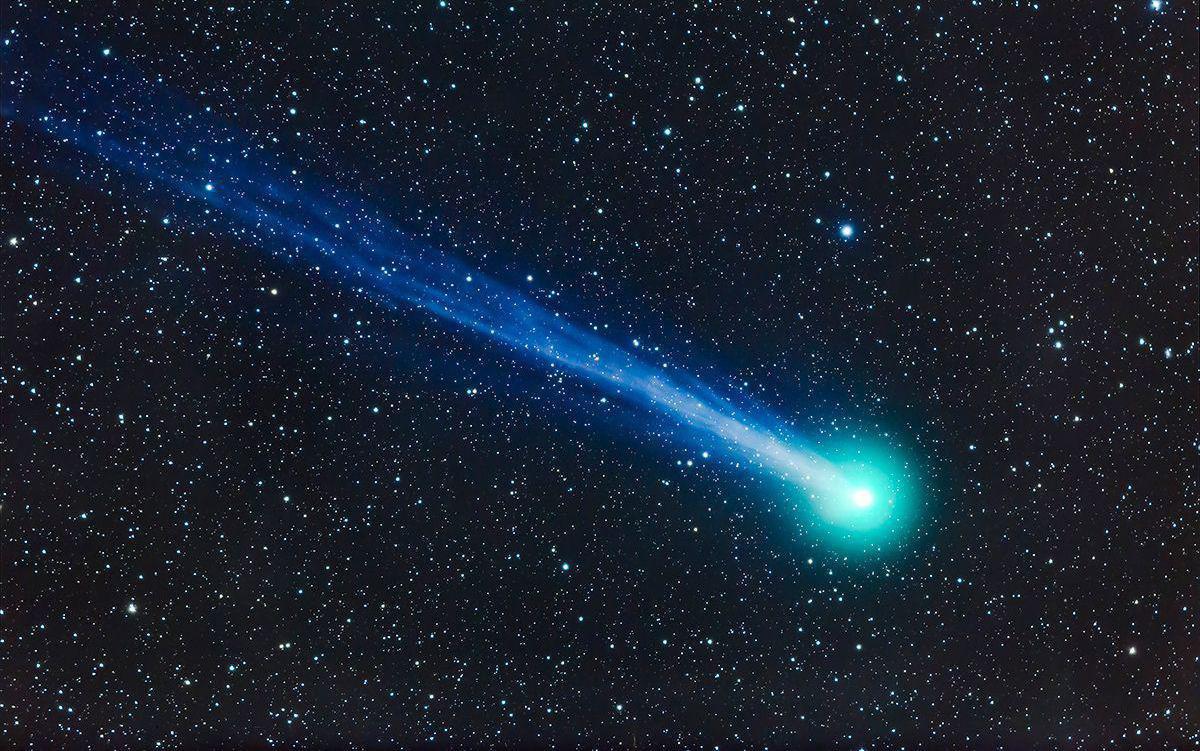 Комета
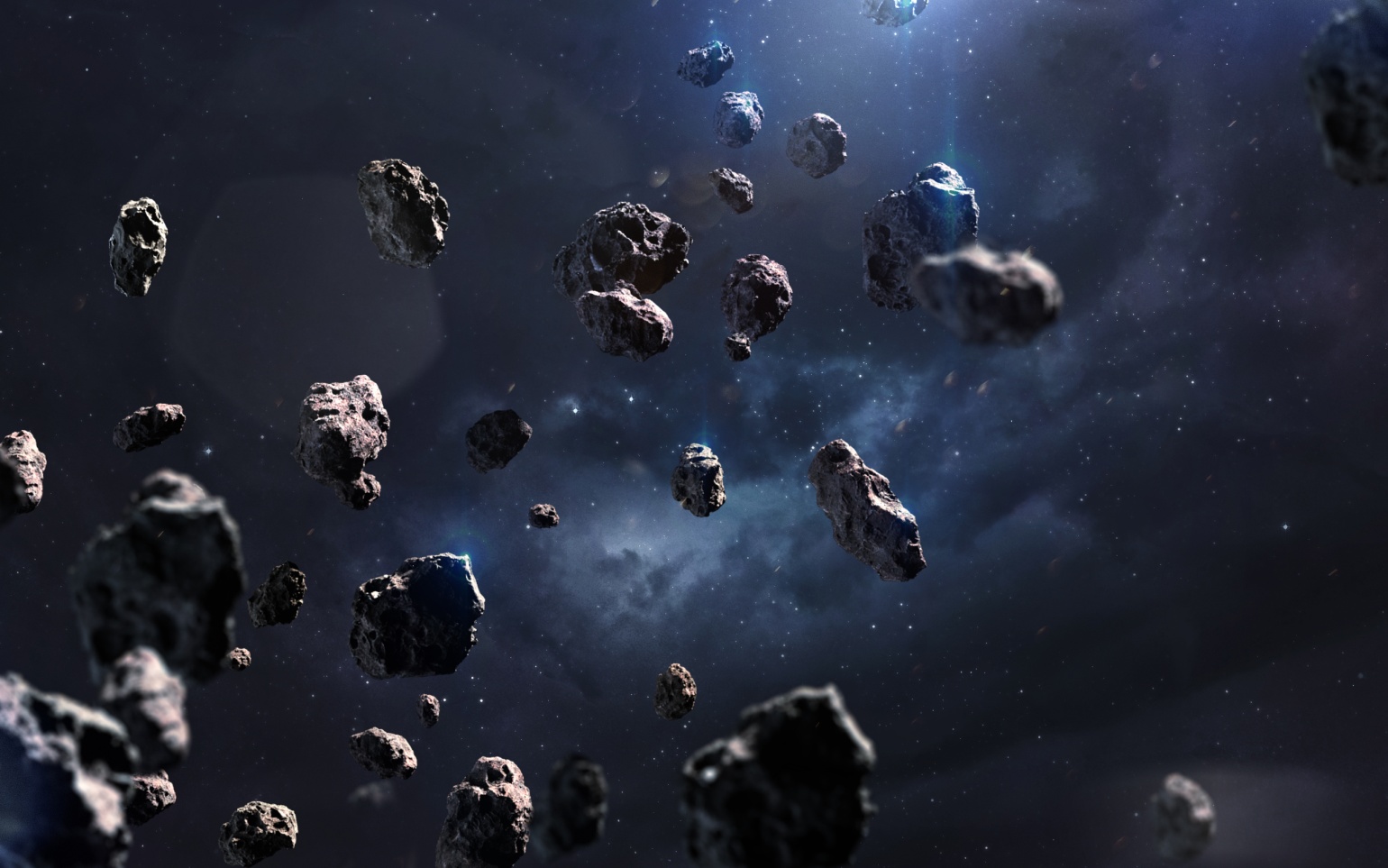 Астероиды
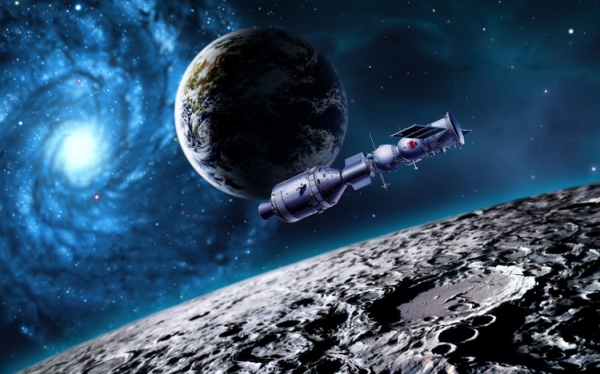 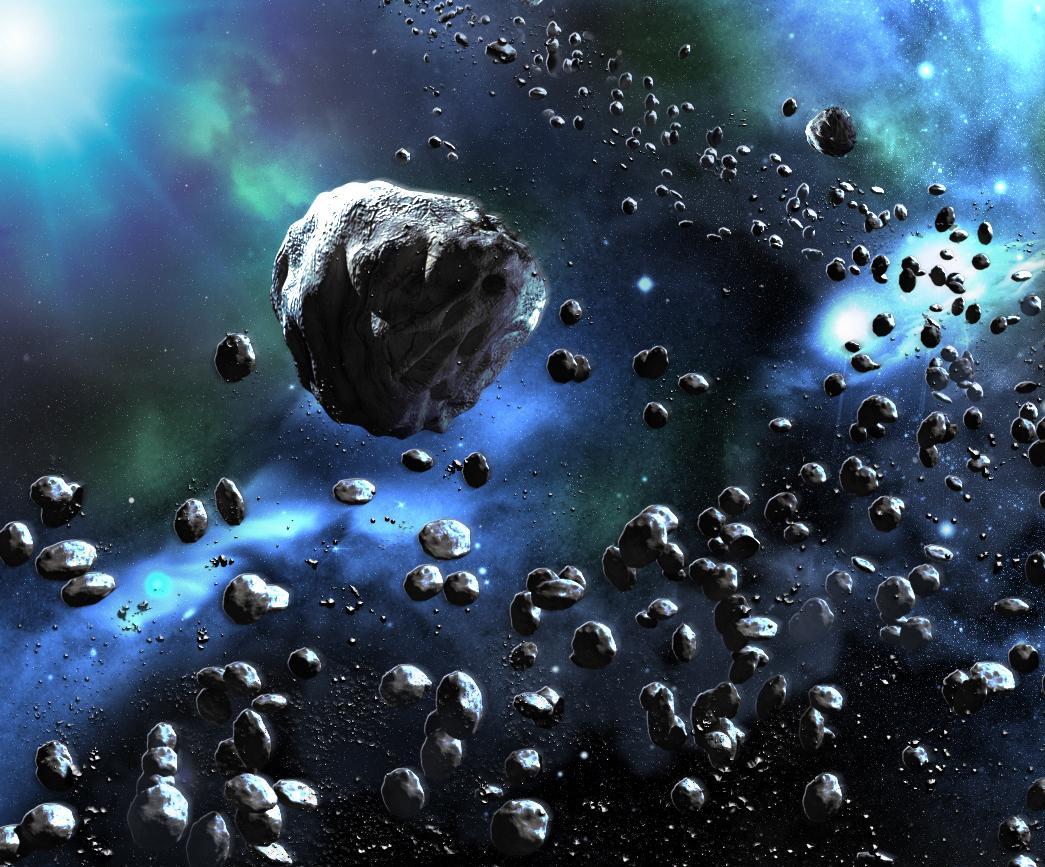 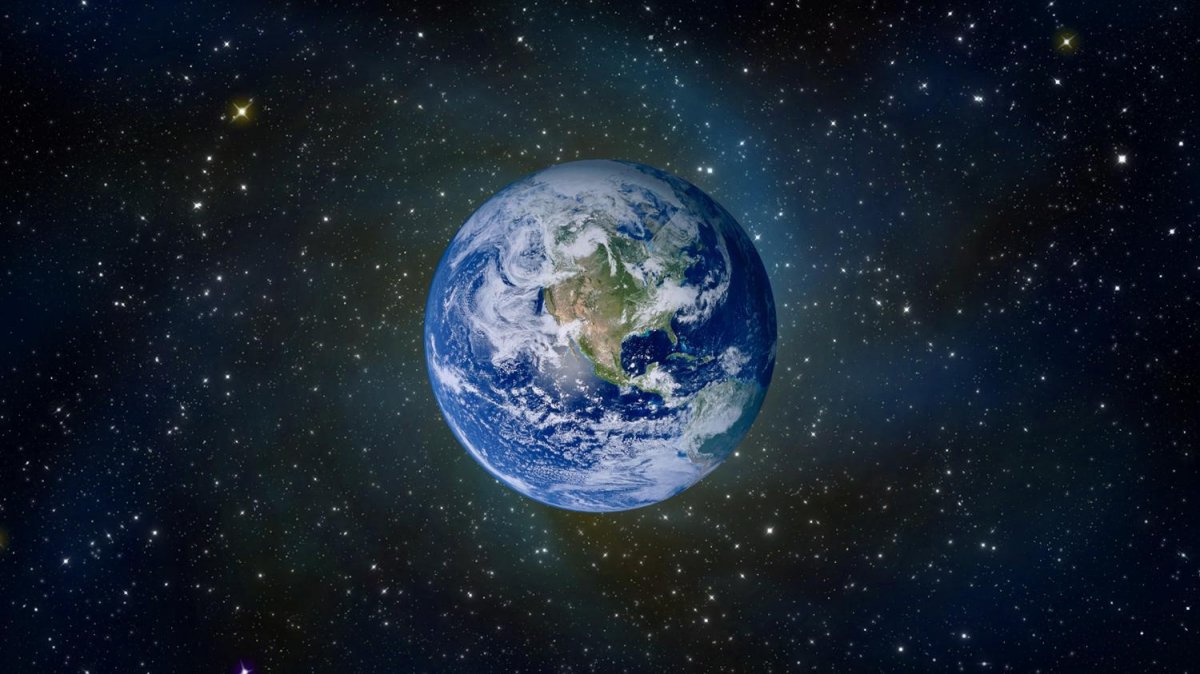 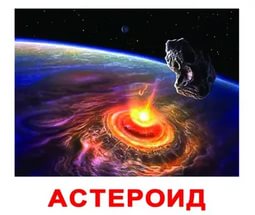 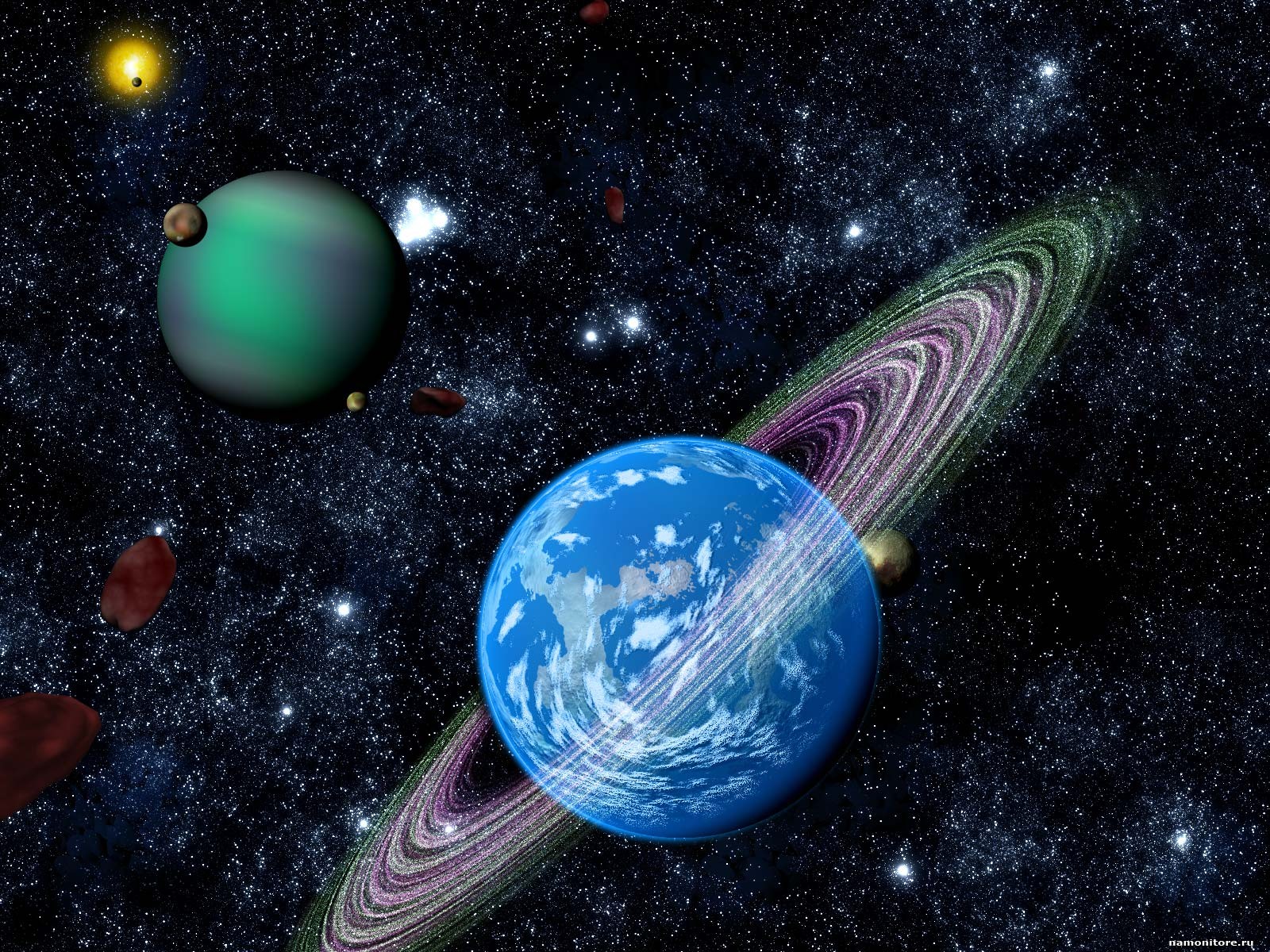 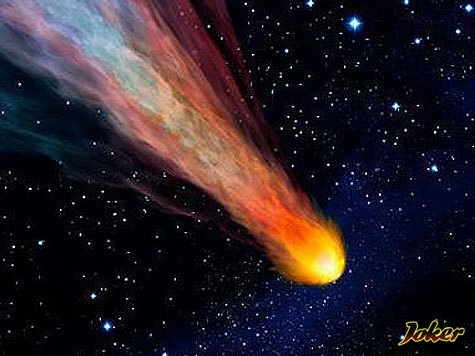 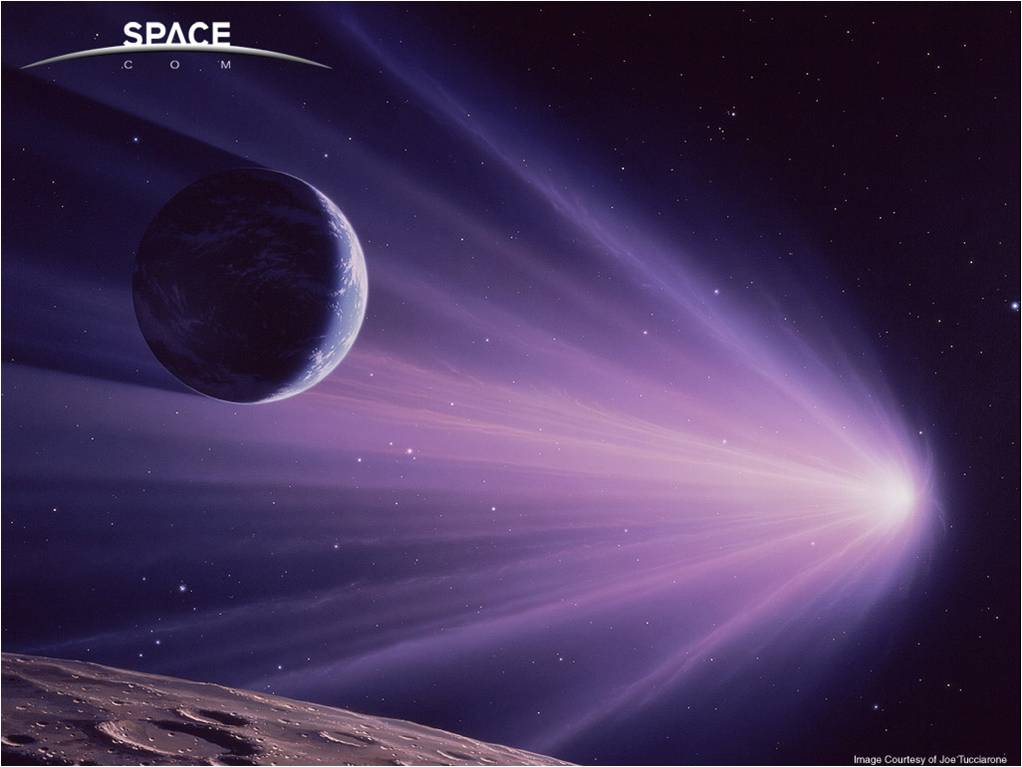 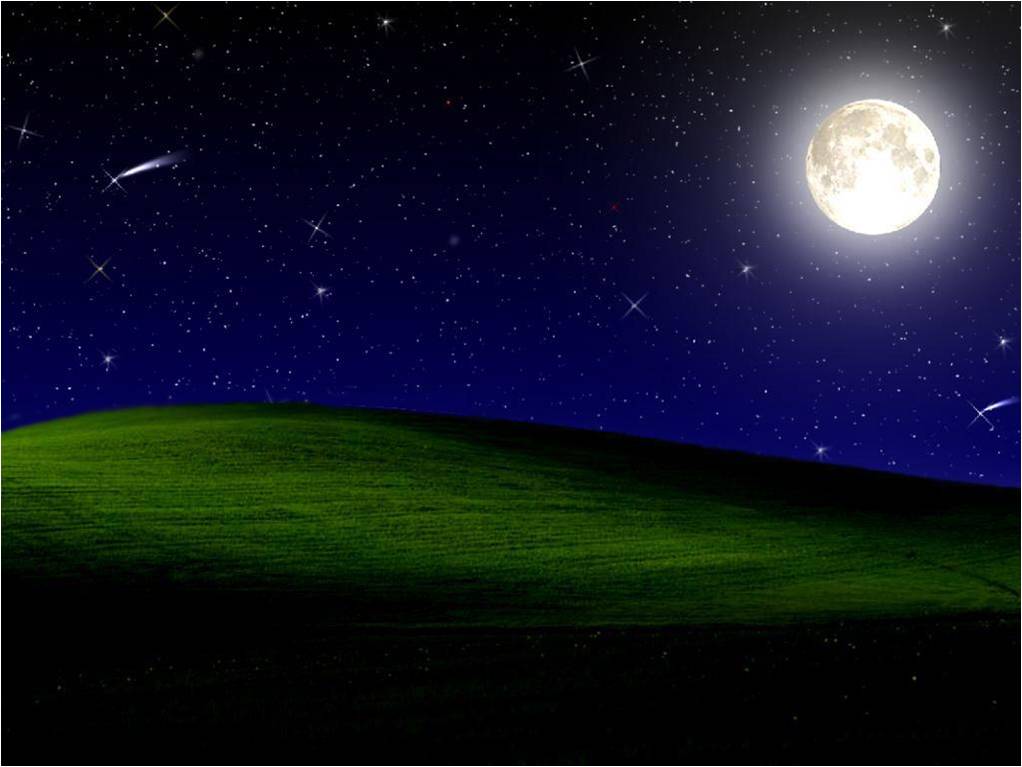 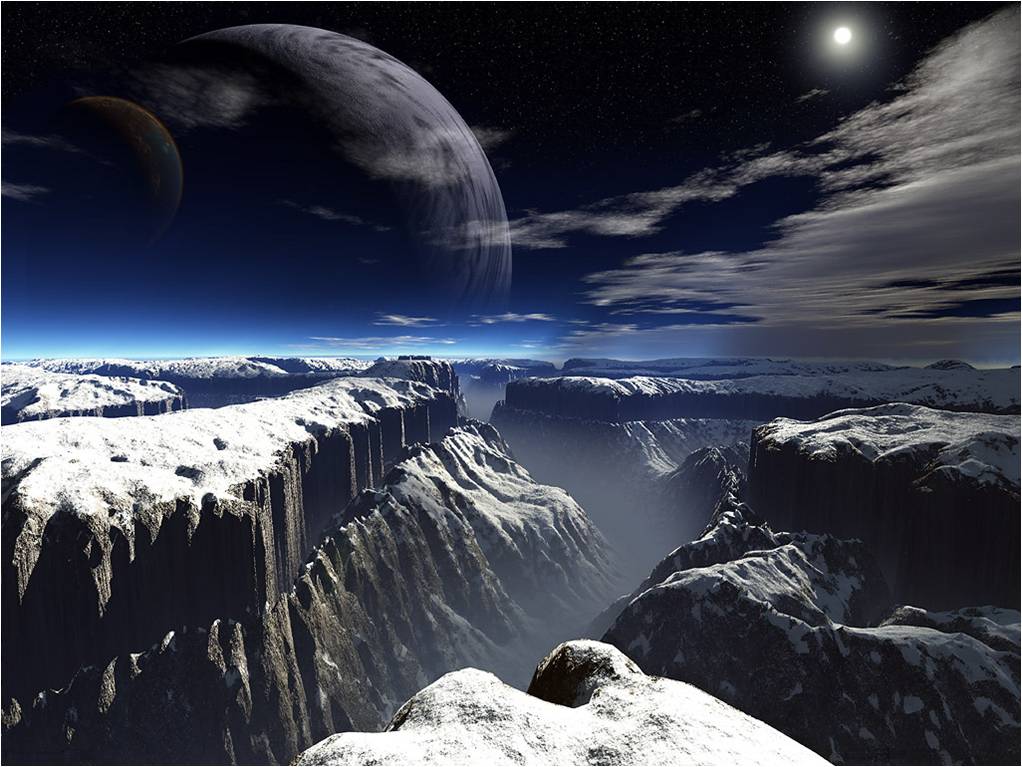 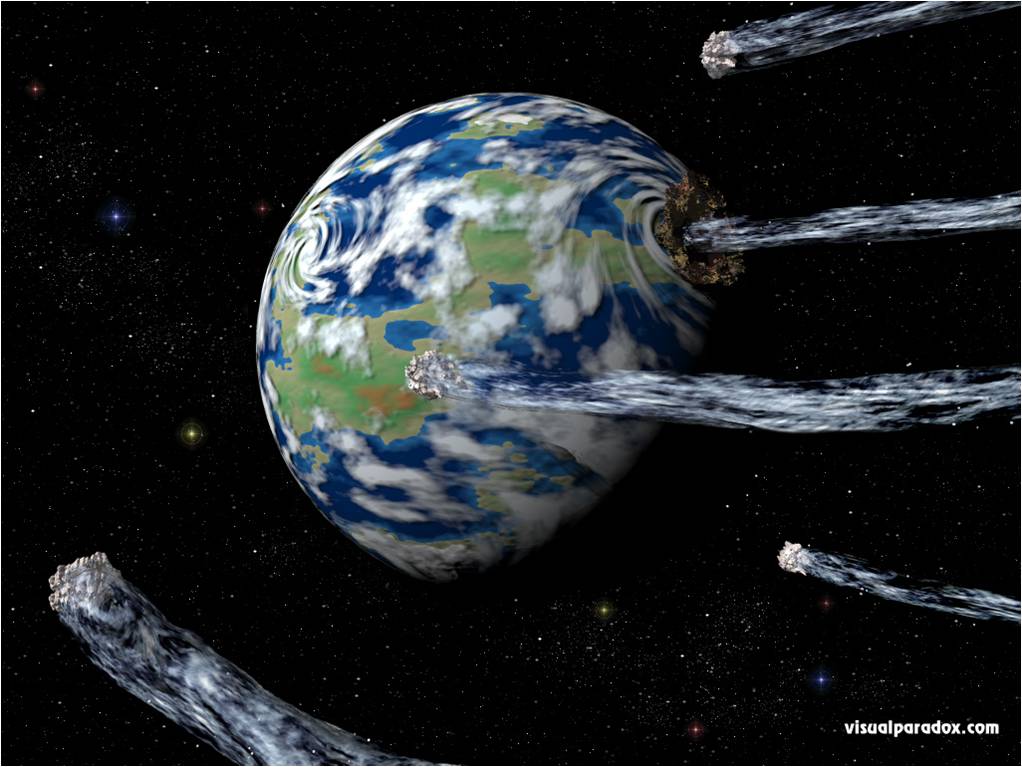 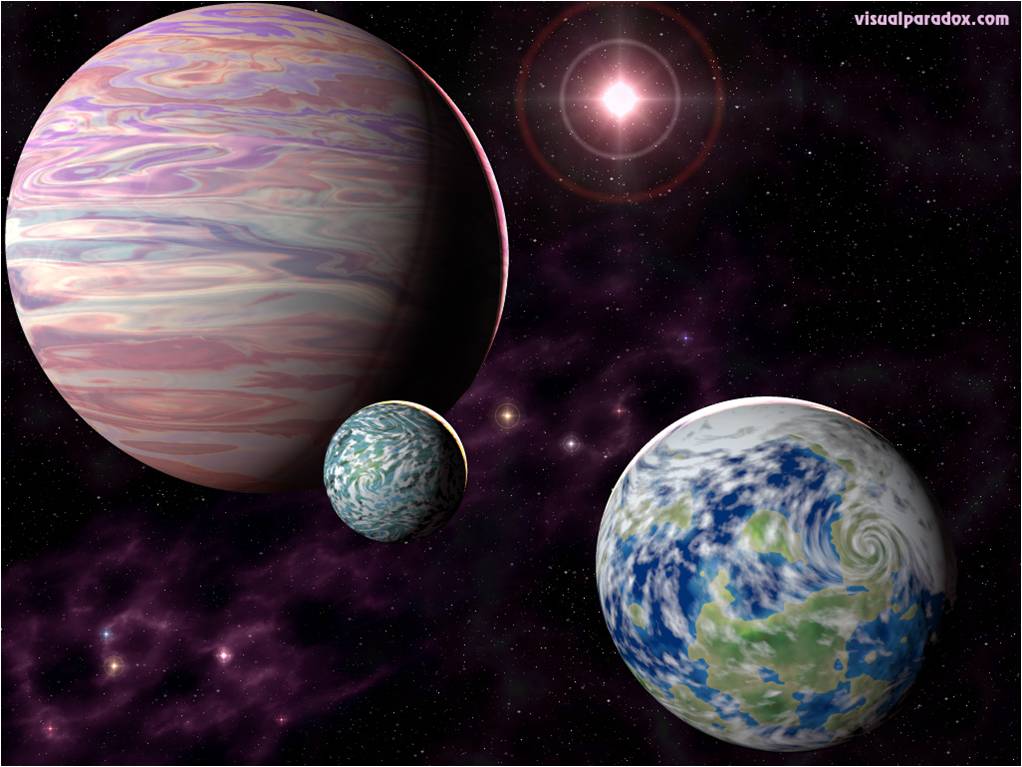 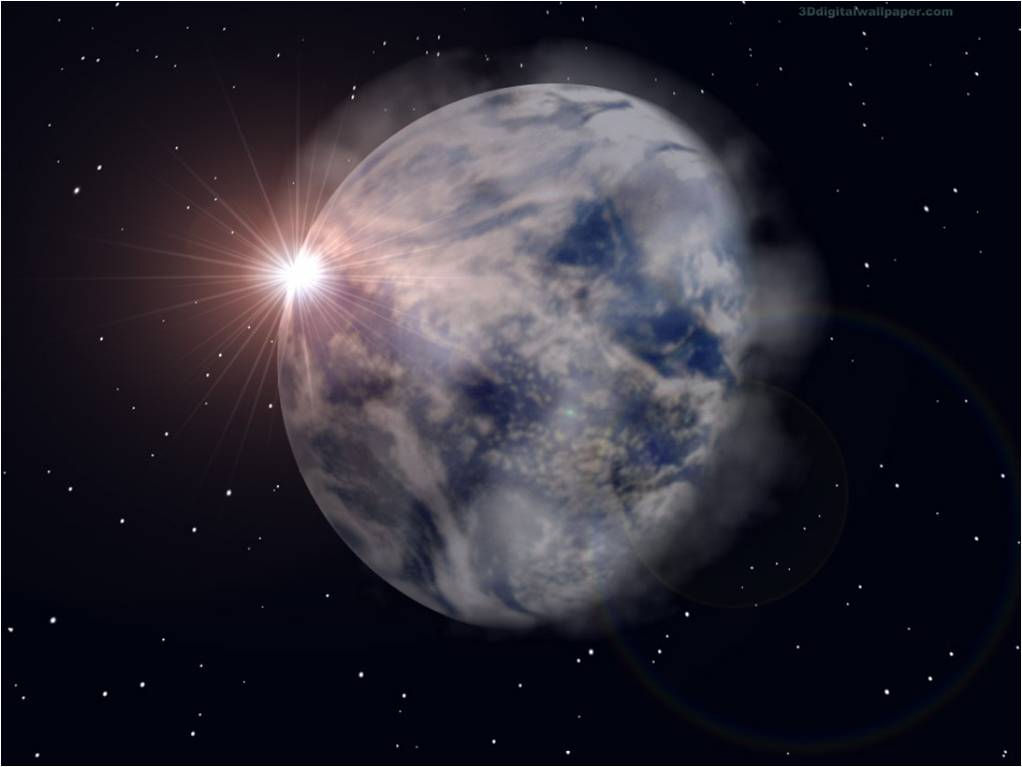 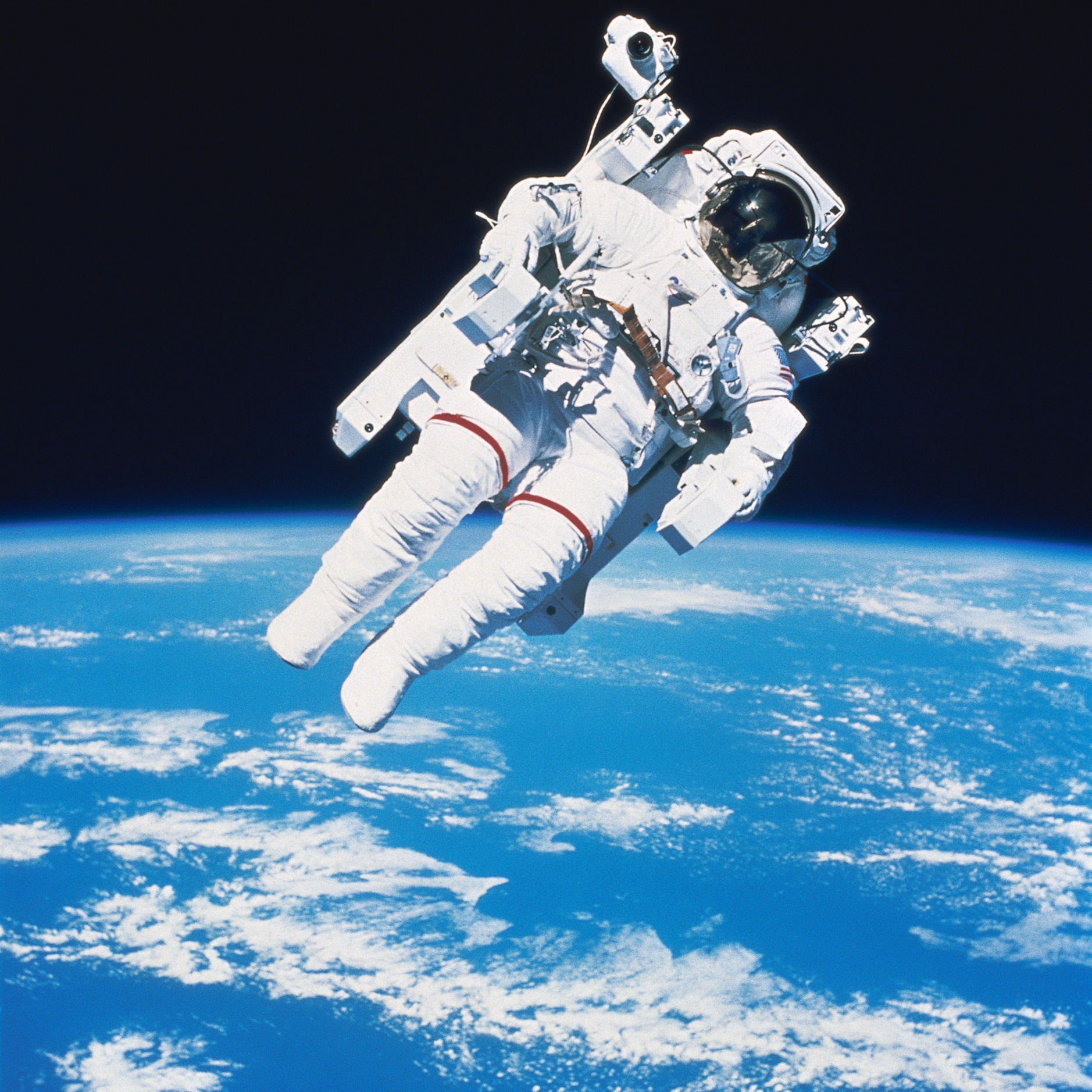 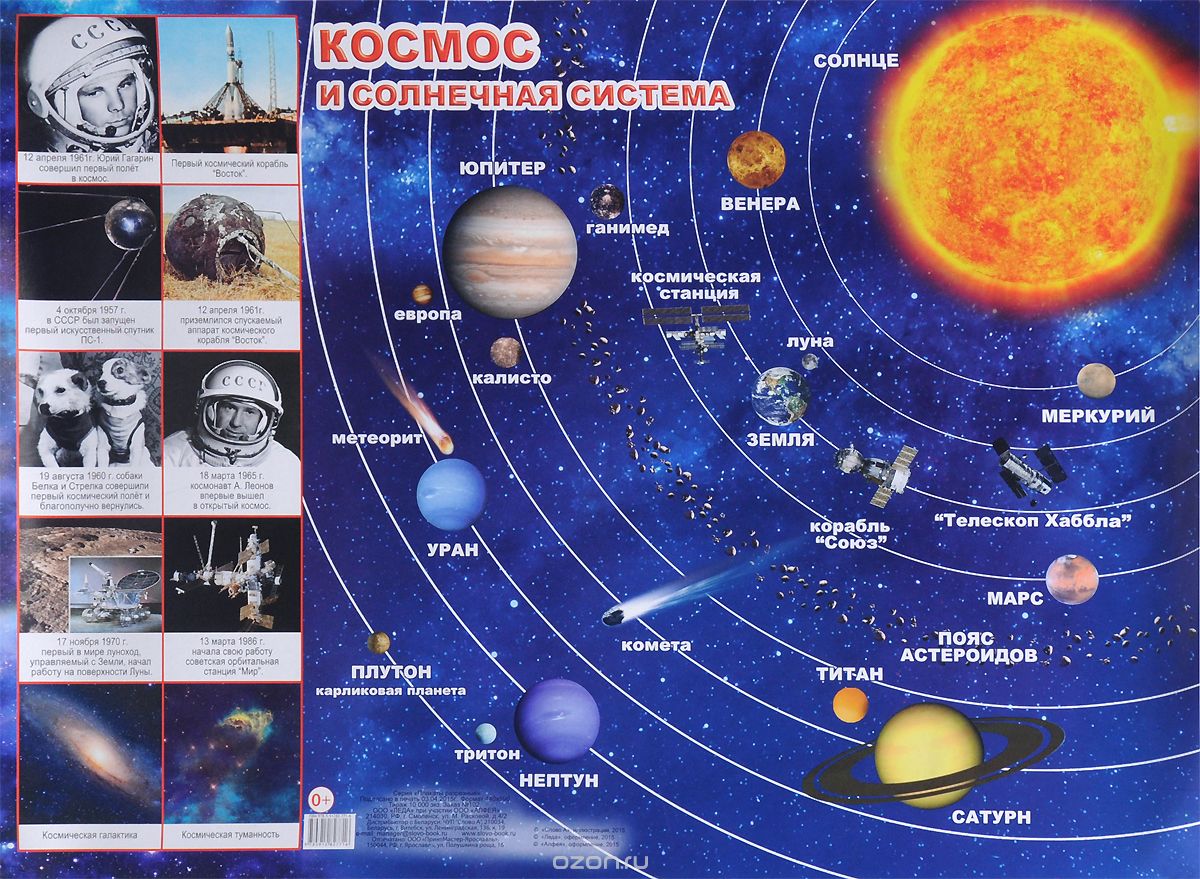 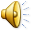